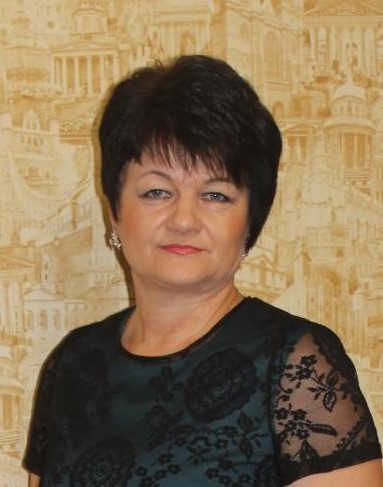 Реализация воспитательного потенциала предметно-пространственной среды ДОО через взаимодействие всех участников образовательных отношений
Борисова Нина Николаевна,
Заведующий 
МБДОУ «Ромодановский детский сад 
комбинированного вида».

Август 2023г.
«Мы хотим, чтобы дети в дошкольных учреждениях были счастливы, здоровы, получали необходимую заботу. В новых детсадах, строящихся в рамках национального проекта «Демография», должны быть обеспечены все условия для полноценного и всестороннего развития каждого ребенка. Важно оснащать их современным оборудованием»Сергей Кравцов
Муниципальное бюджетное дошкольное образовательное учреждение «Ромодановский детский сад комбинированного вида»  является звеном муниципальной системы образования Ромодановского муниципального района. 

Наша дошкольная образовательная организация имеет три здания по разным адресам.

Всего в ДОО воспитываются 220 детей.
ул. Московская , д.27
ул. Миронова , д.6
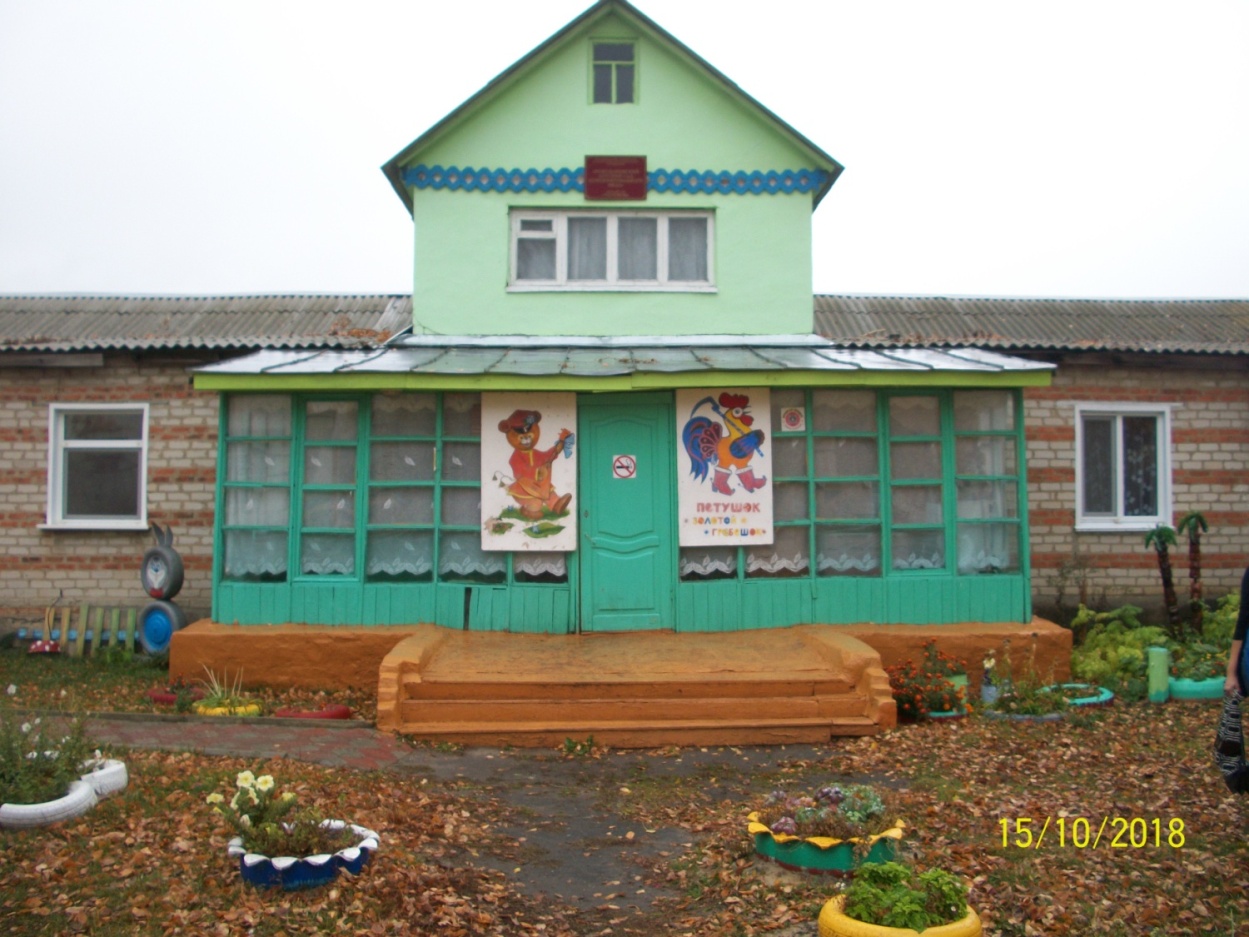 ул. Московская, д.40

Это современный детский сад, который открылся в феврале 2020 года. 

Проектная мощность - 160 мест.
Наши группы
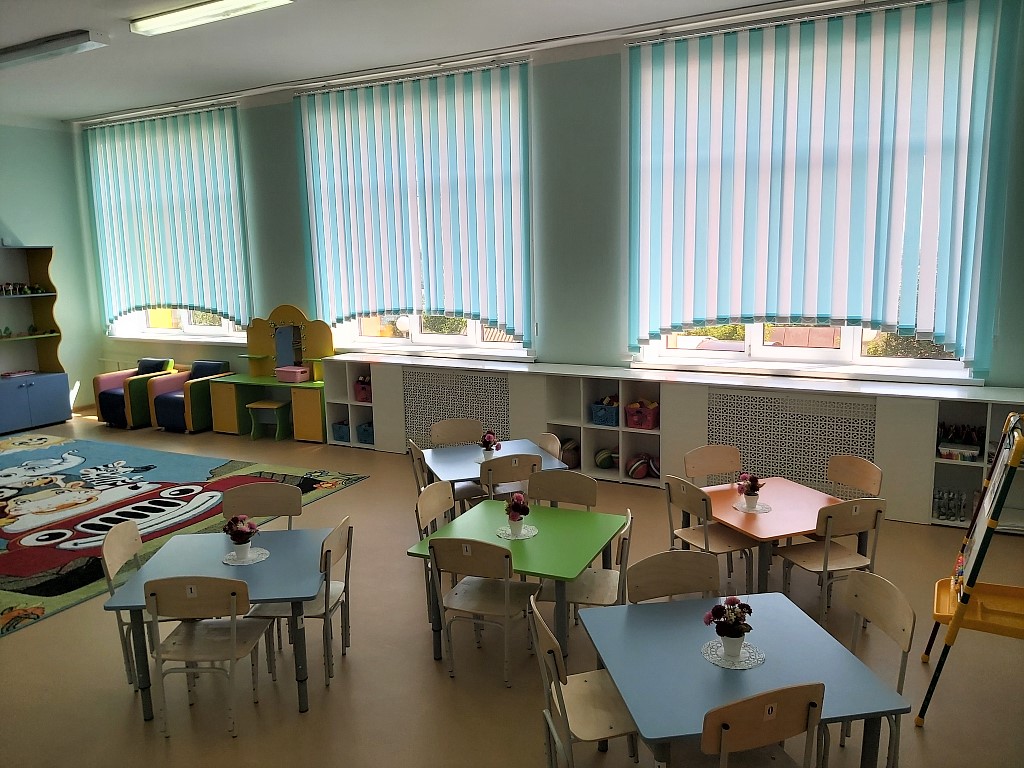 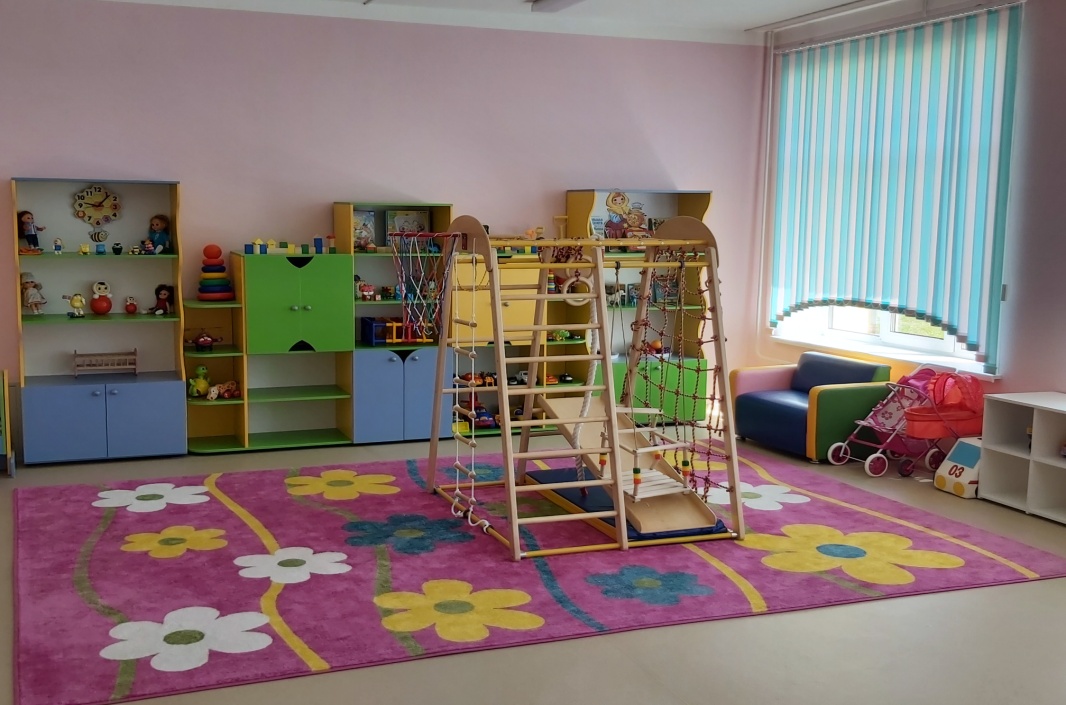 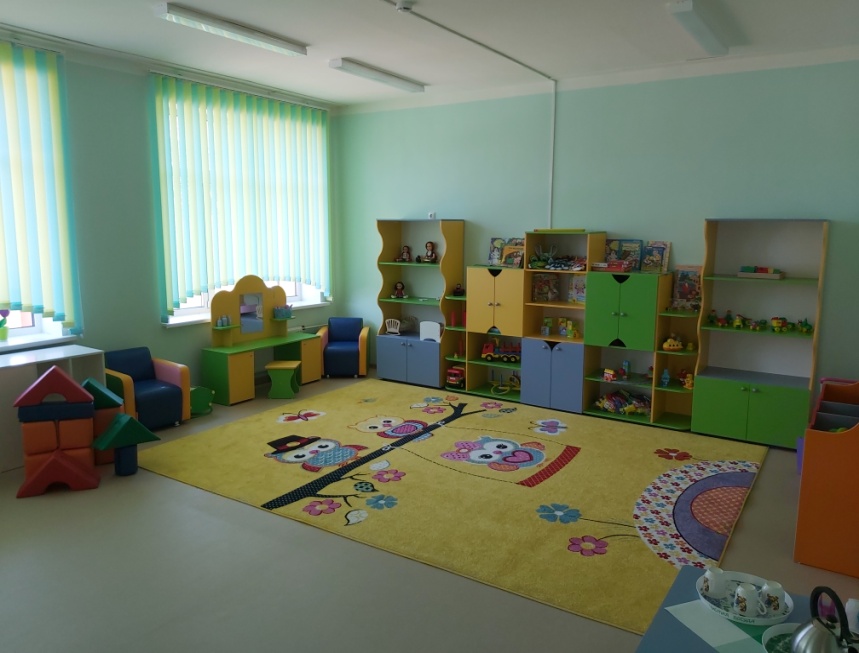 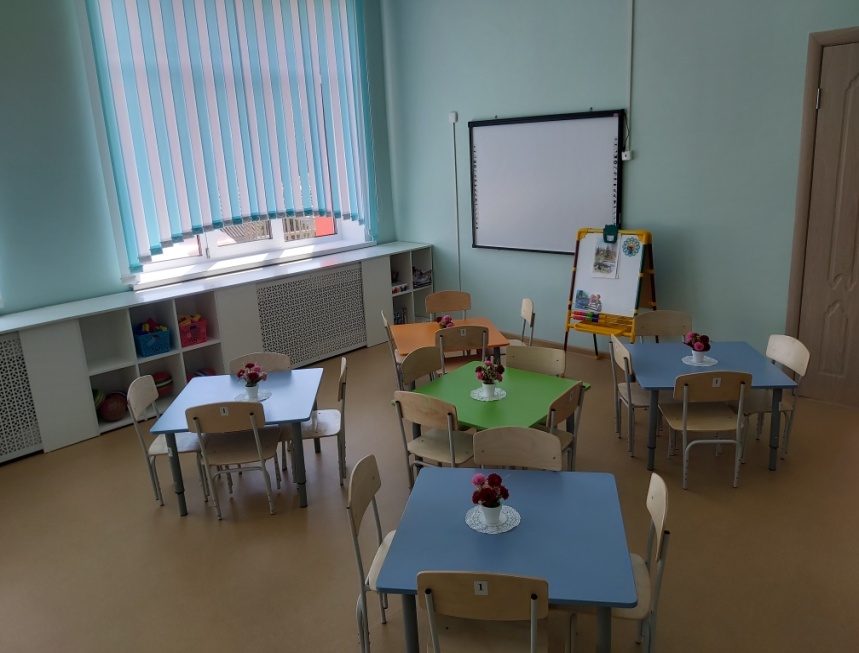 Веселые зверюшки, встречают малышей
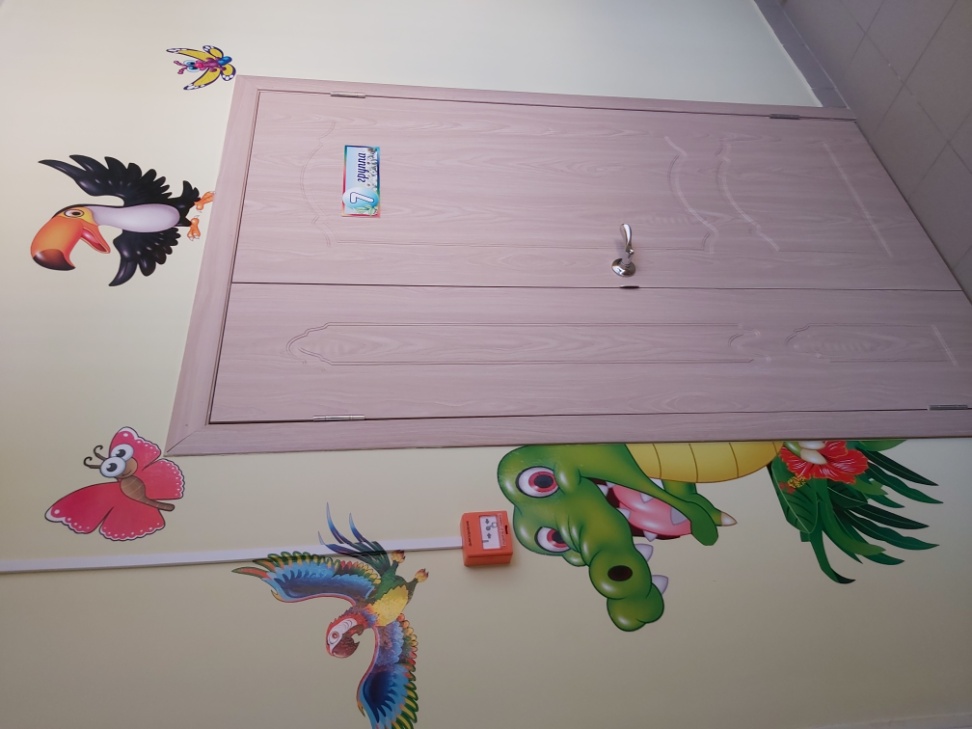 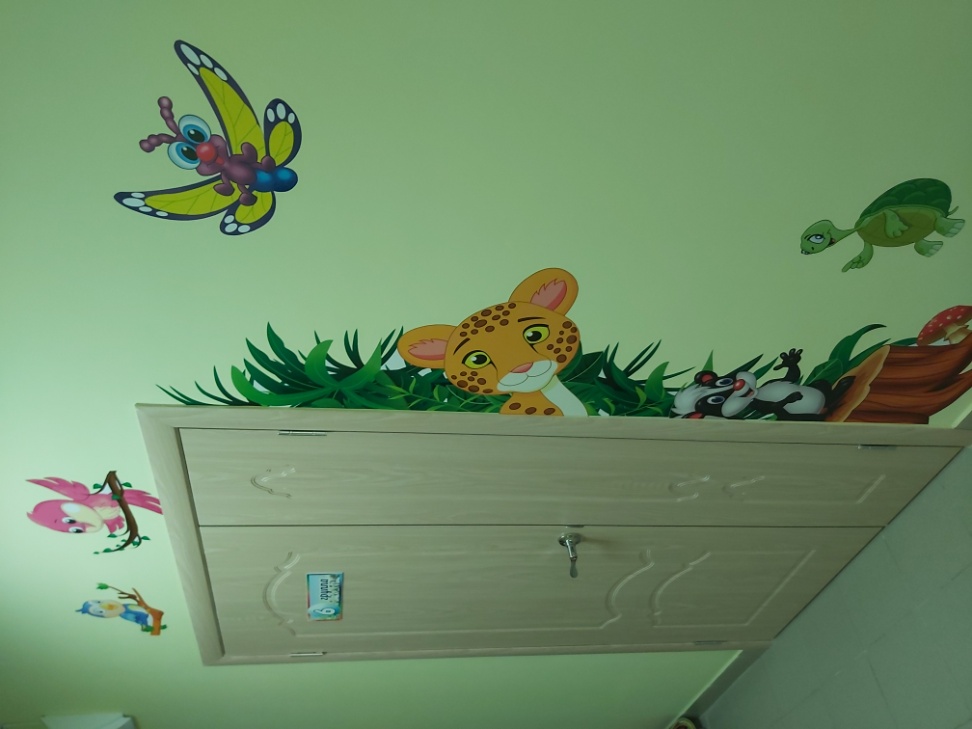 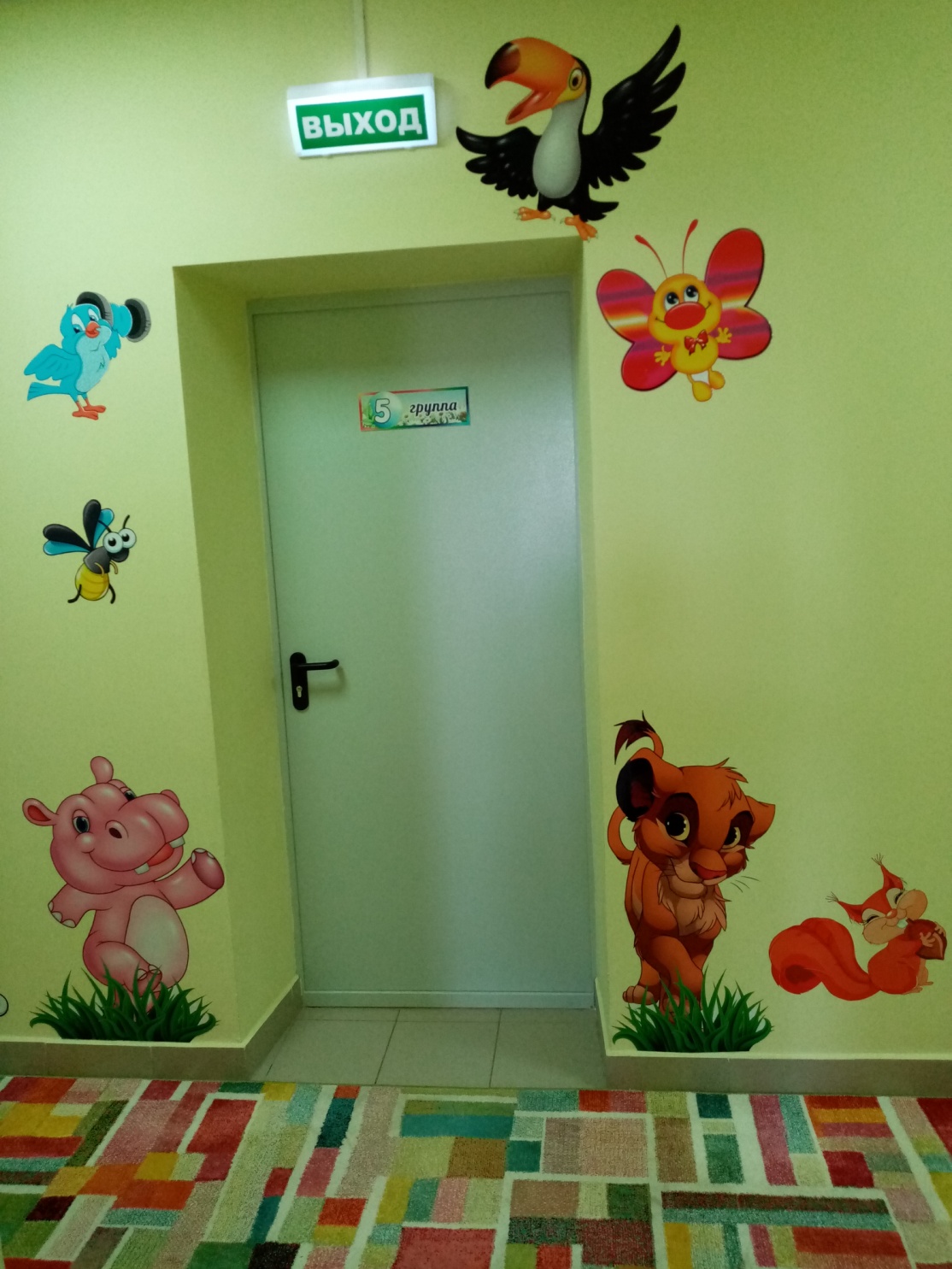 Спальные  комнаты оформляем с любовью
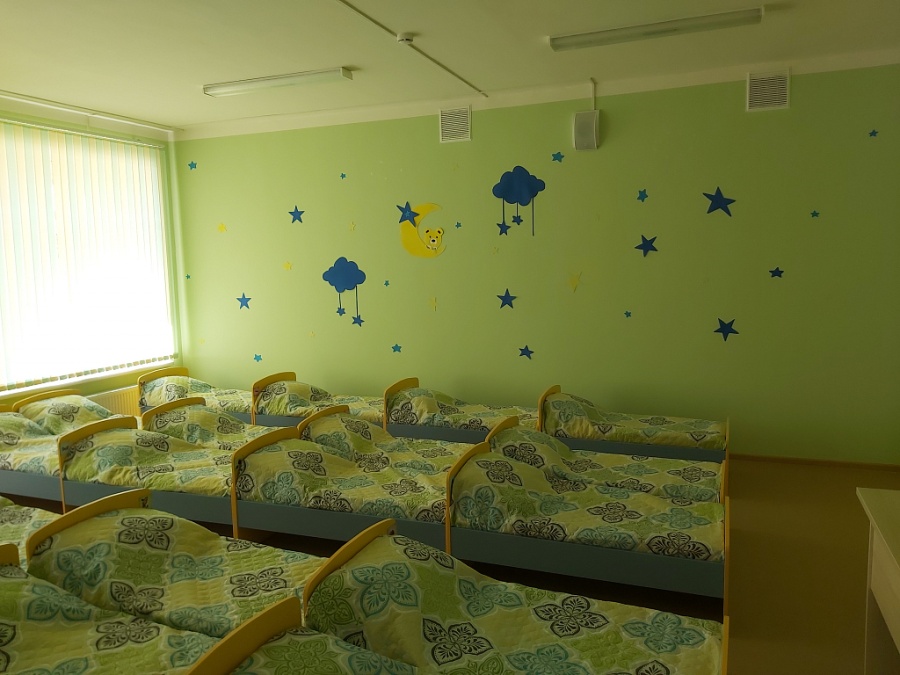 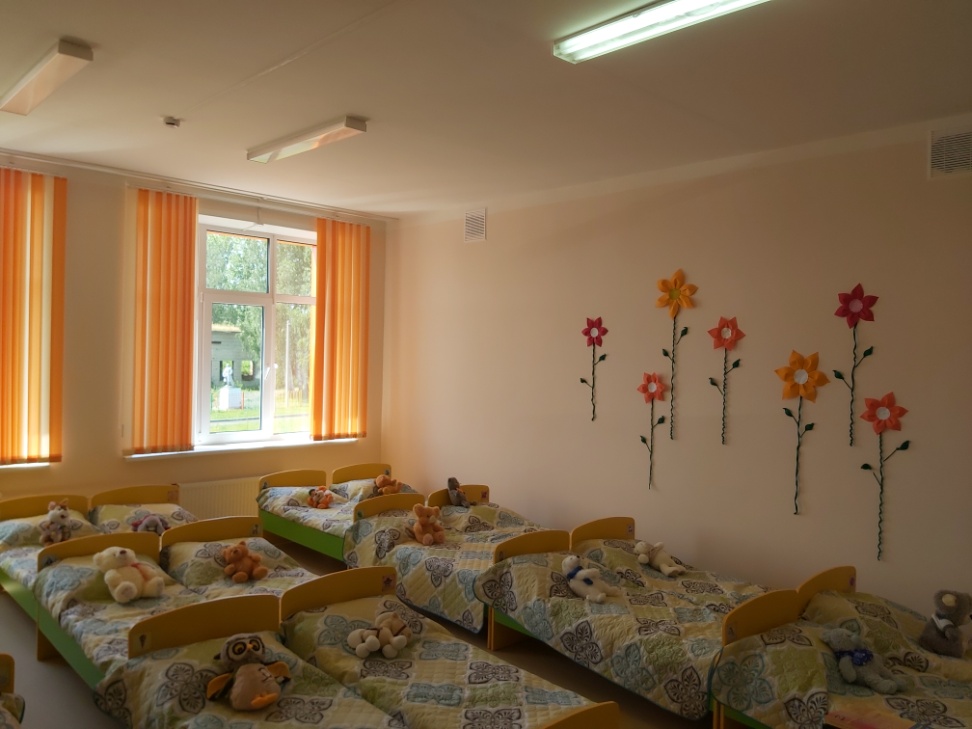 Туалетные комнаты
Раздевалки
Главная задача ДОО – создать образовательное пространство, обеспечивающее единство среды и содержательное общение взрослых и детей.
Развивающая предметно- пространственная среда должна соответствовать:
ФОП ДО и ФГОС ДО;
возрастным особенностям детей;
санитарно- эпидемиологическим правилам и нормам;
законодательству в сфере технического регулирования, стандартизации и оценке соответствия продукции, защите прав потребителей.
Проектирование среды по пространствам в группах ДОО
Пространство познания и творчества: 
оборудование для экспериментирования
Пространство спокойной деятельности: 
зона релаксации, конструктивных и настольных игр
Пространство активной деятельности: 
оборудование и инструменты для активных игр
Пространство активной деятельности
Пространство спокойной деятельности
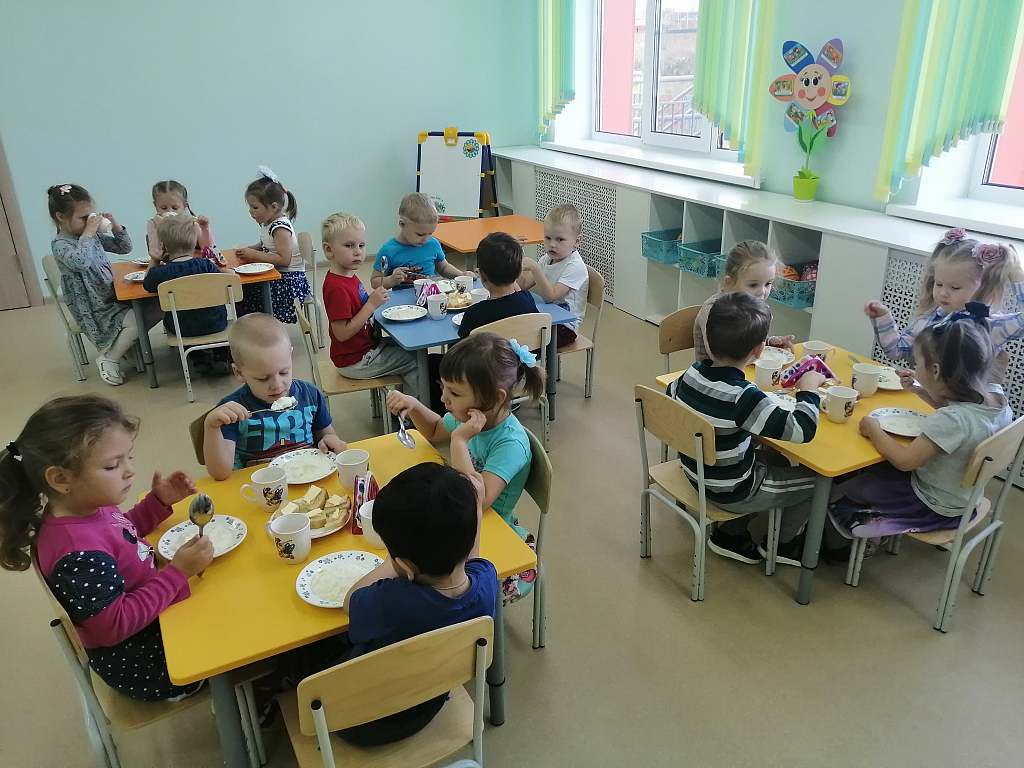 Пространство познания и творчества
Функциональные модули ДОО
Психологическое сопровождение и 
релаксация
Познавательно-исследовательский
Физкультурный
Логопедический
Патриотический
Музыкально-
творческий
Игровой
Административный
Краеведение
Территория И МАФ
Бытовой
Модуль психологического сопровождения и релаксации
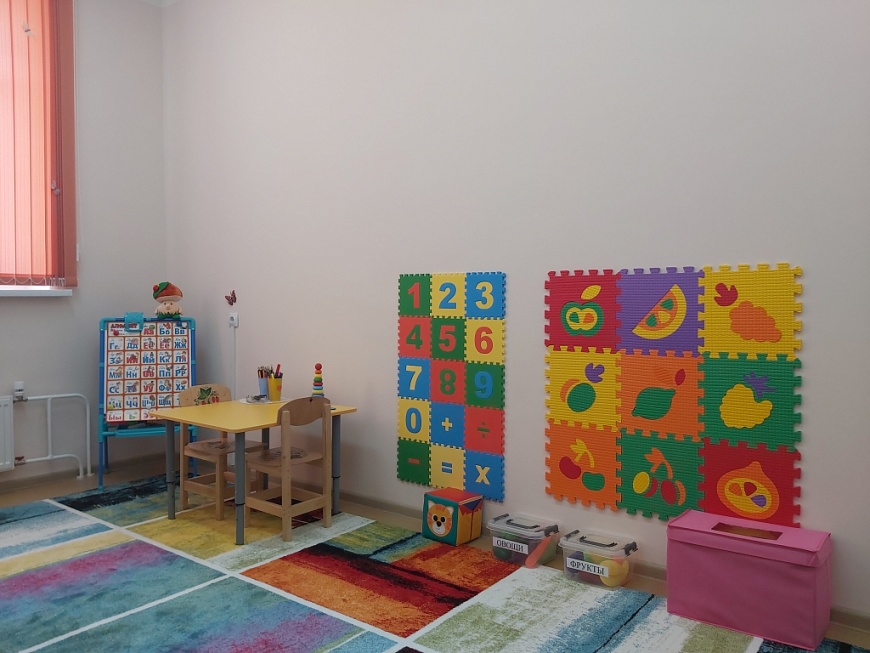 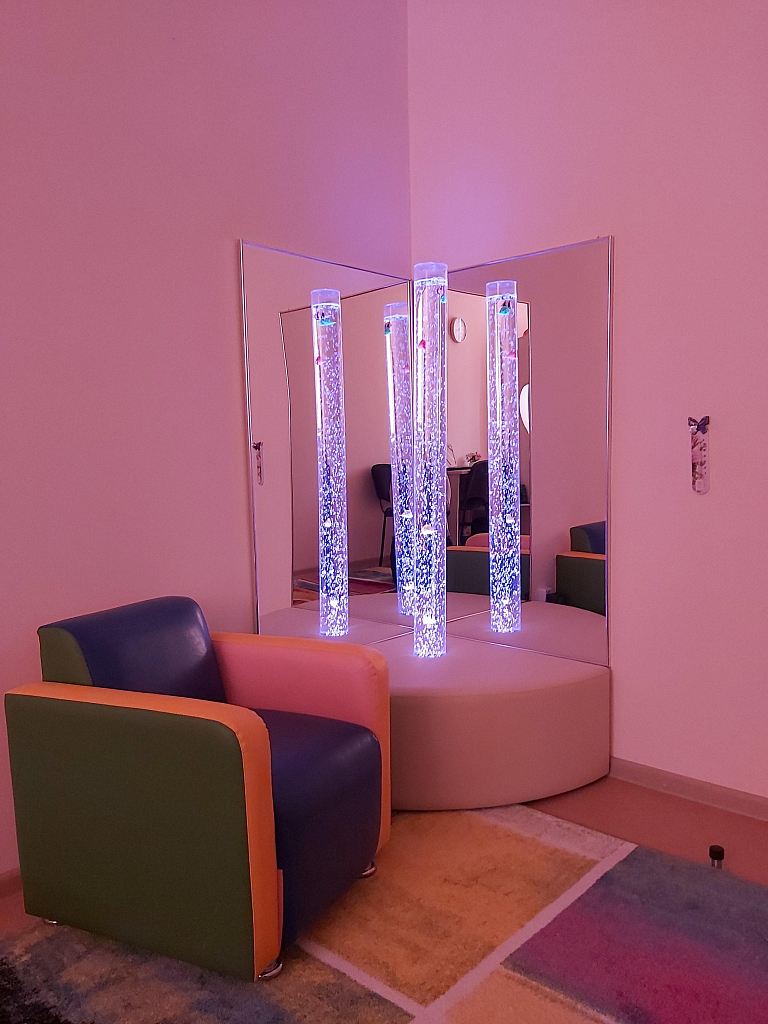 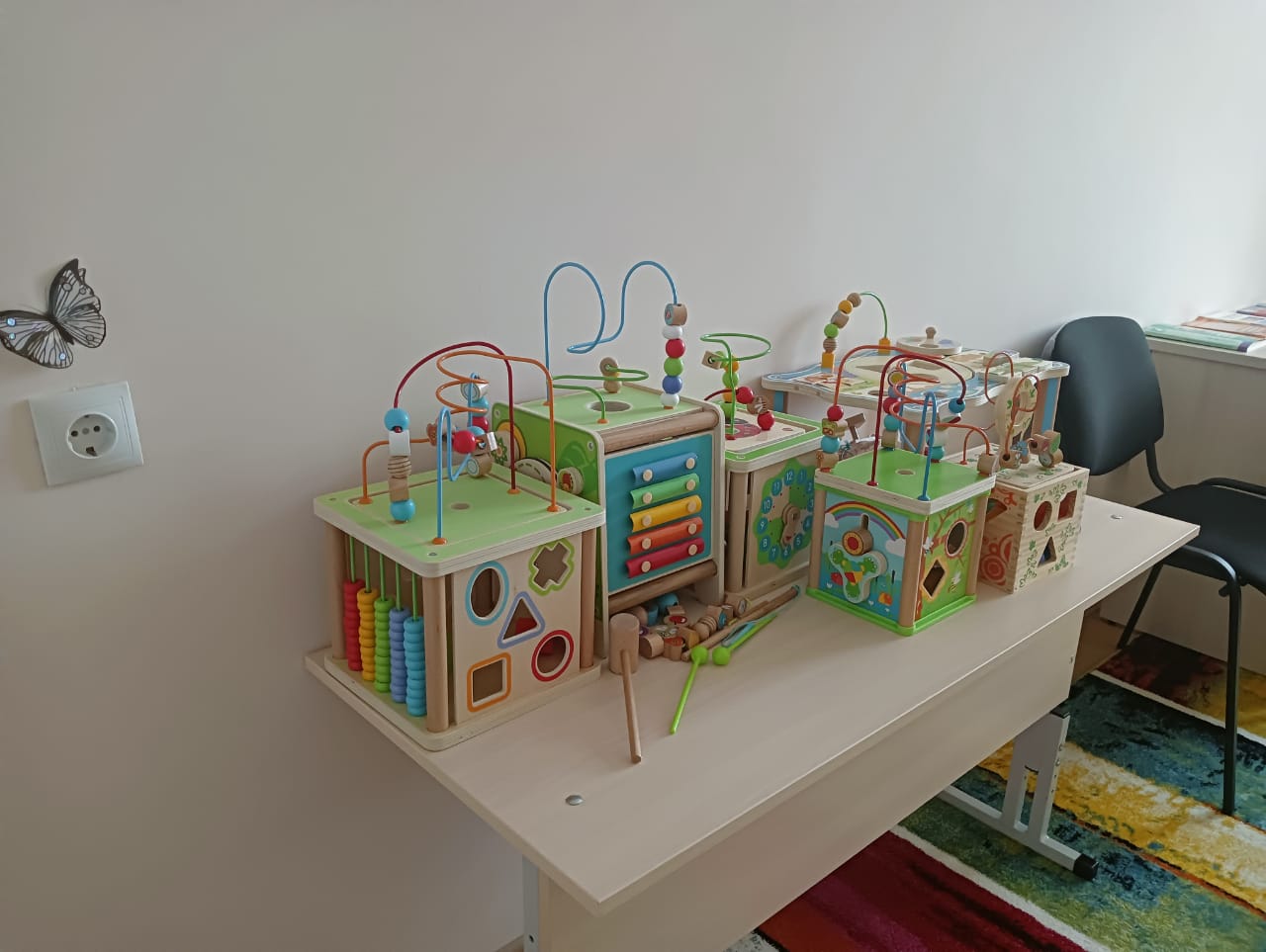 Логопедический модуль
Физкультурный модуль
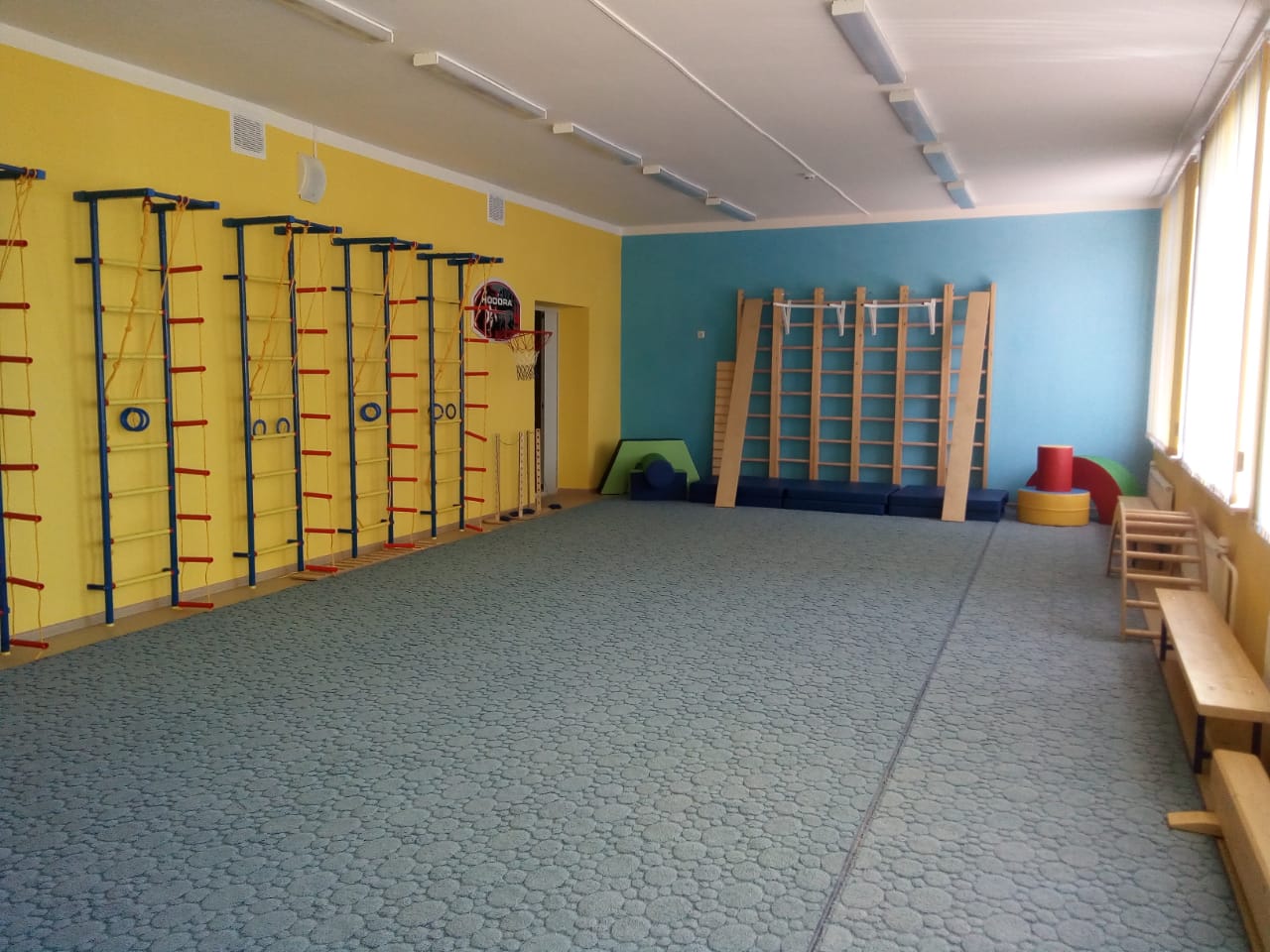 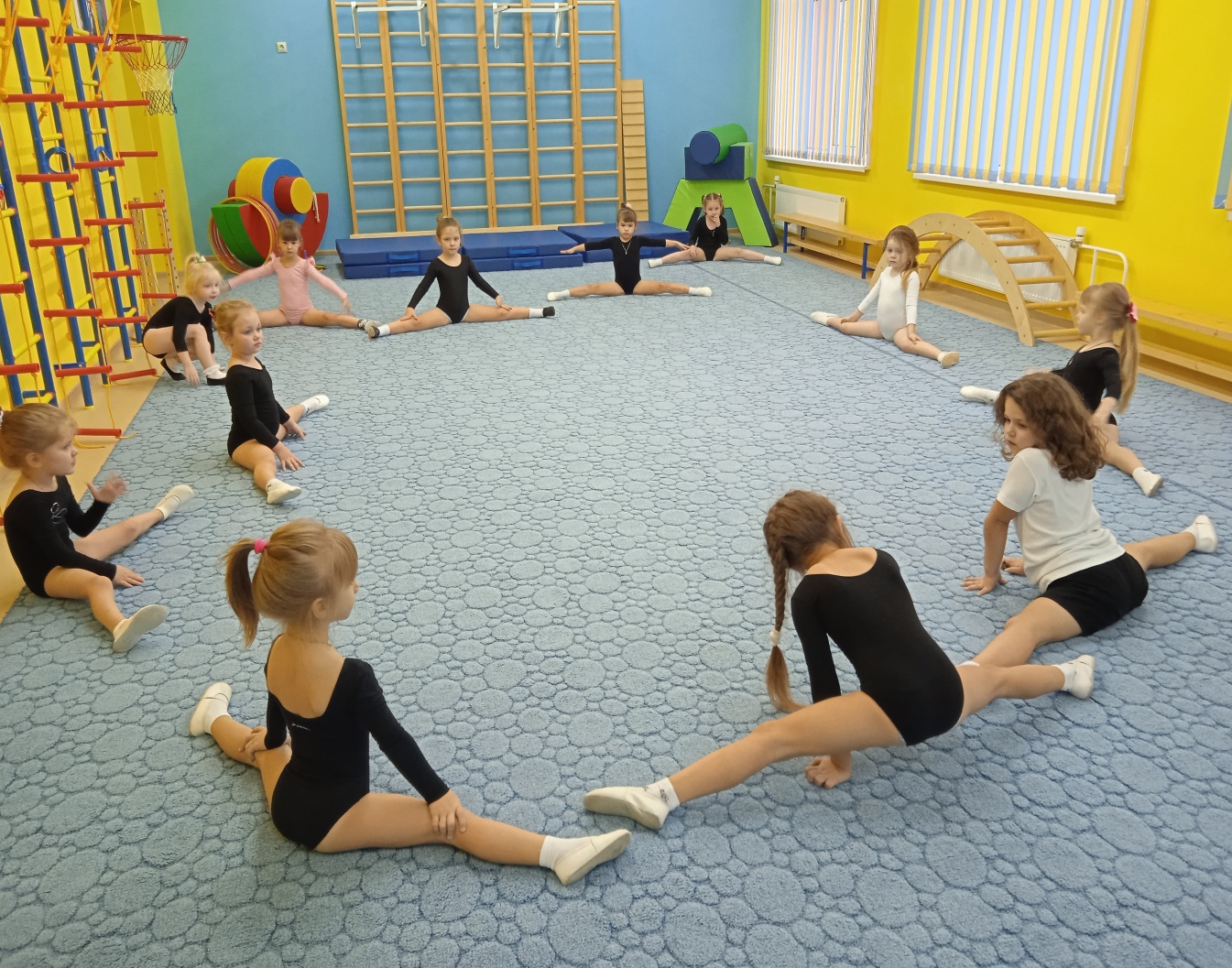 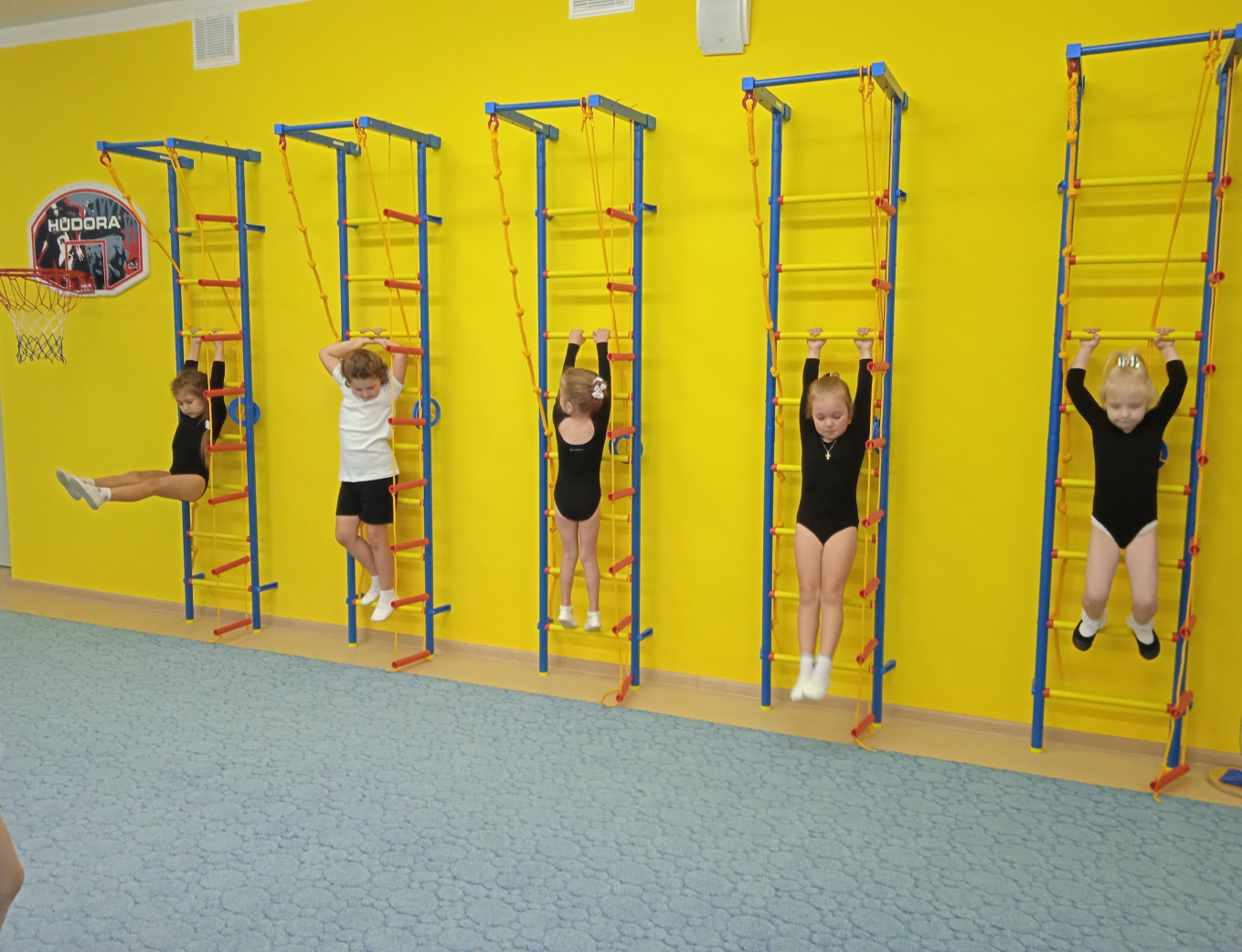 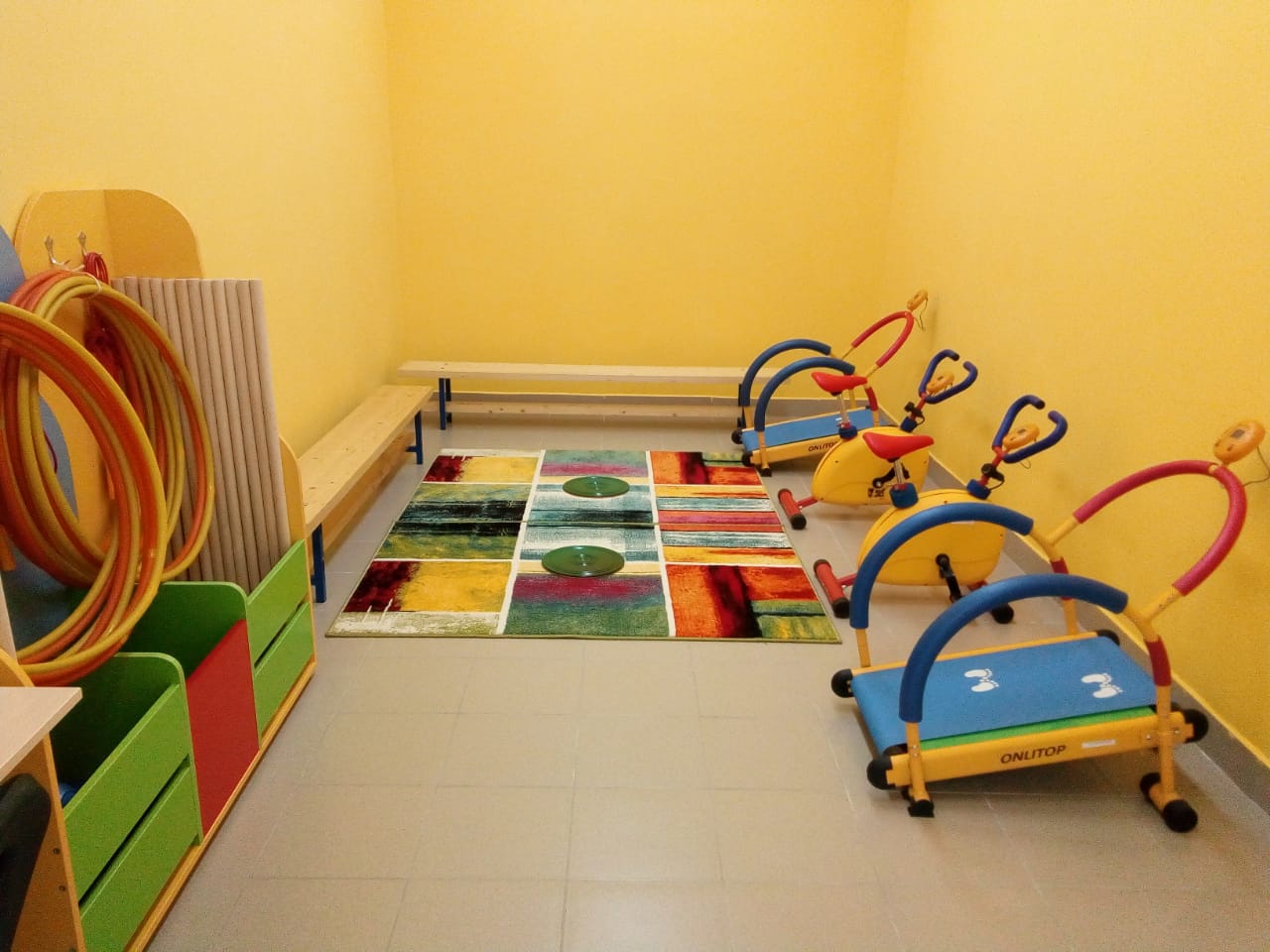 Музыкально- творческий модуль
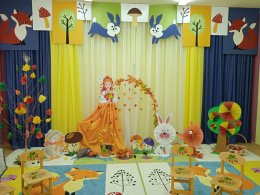 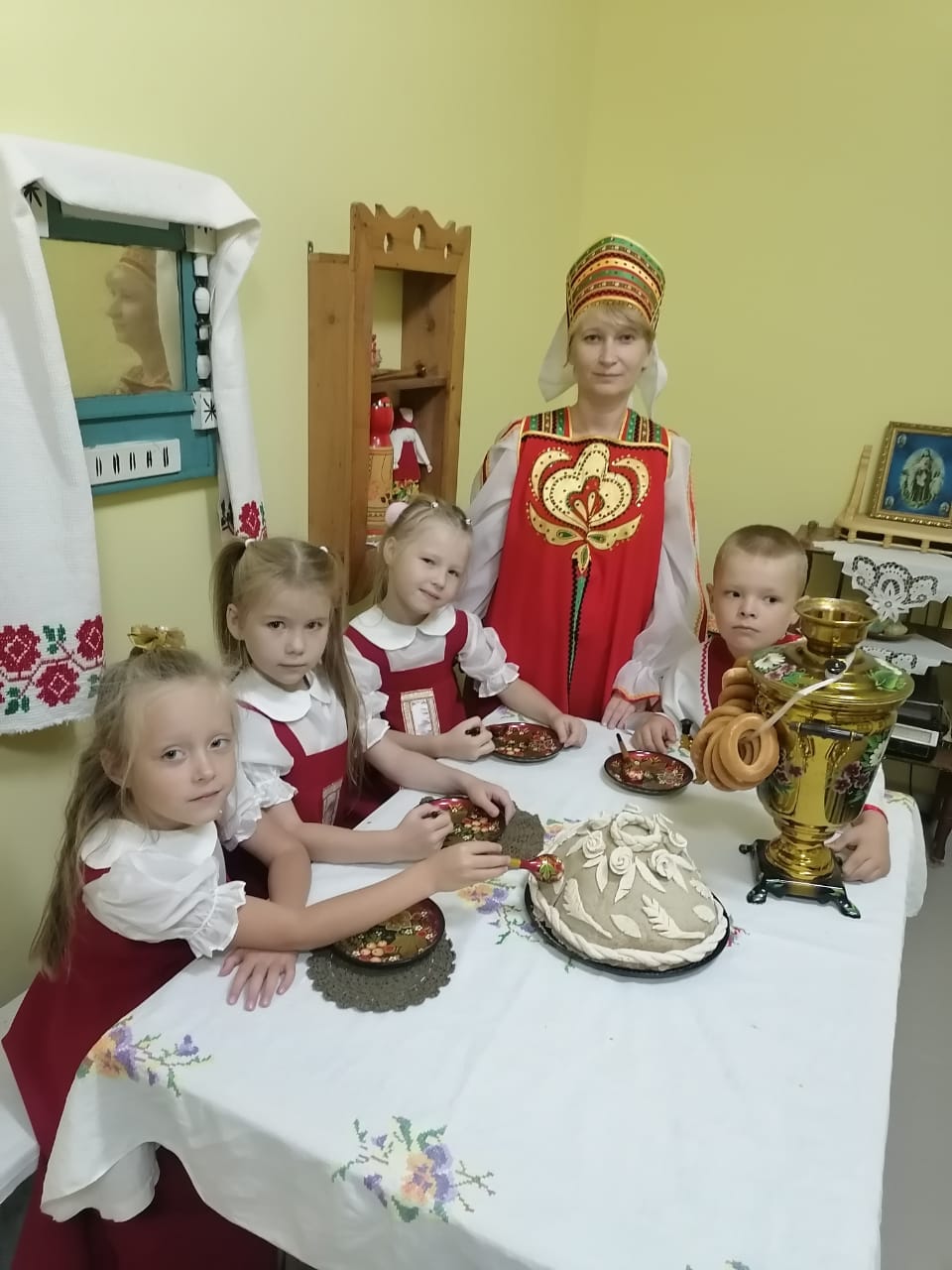 Модуль краеведения
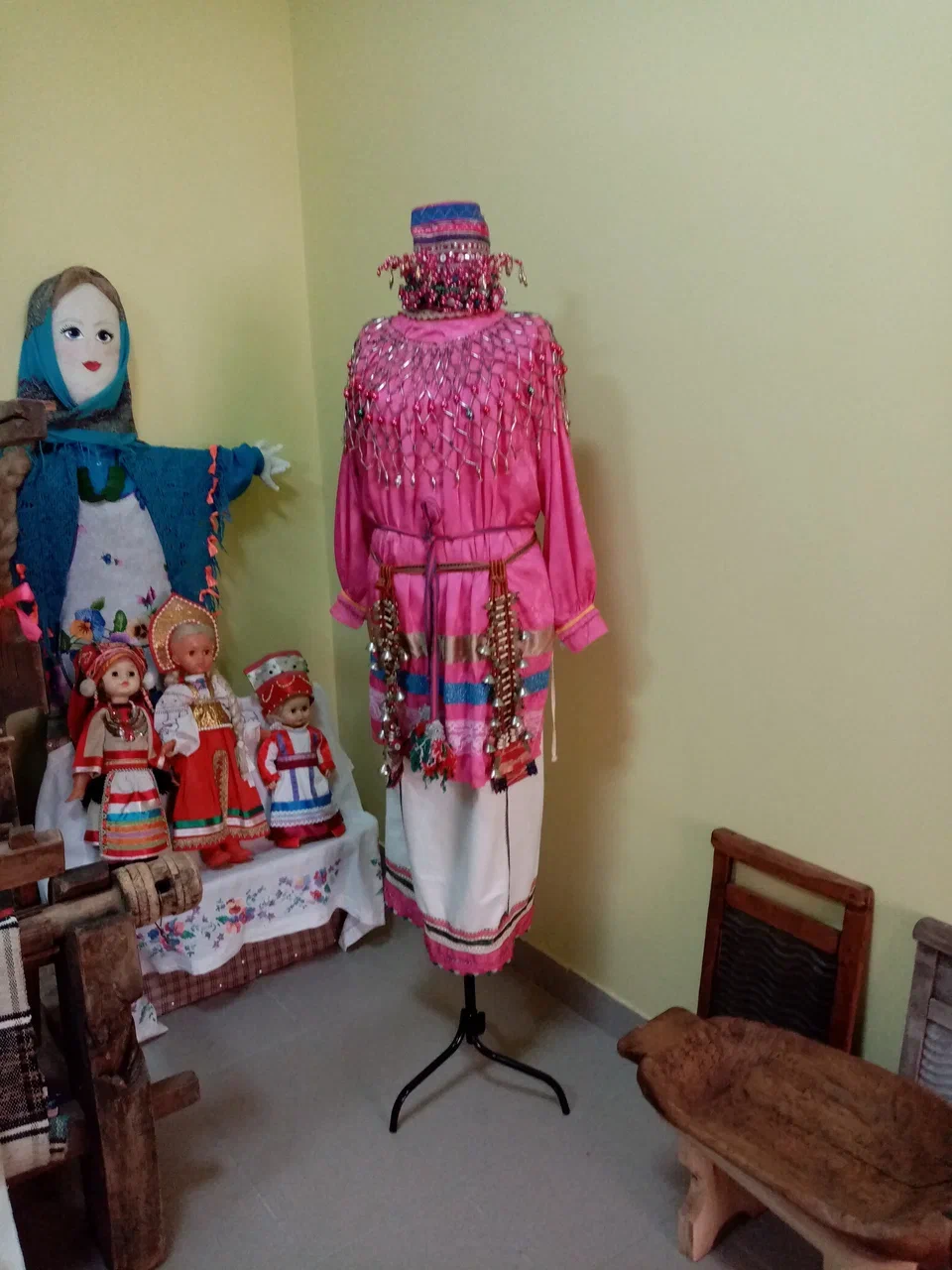 Музей «Горенка»
Игровой модуль
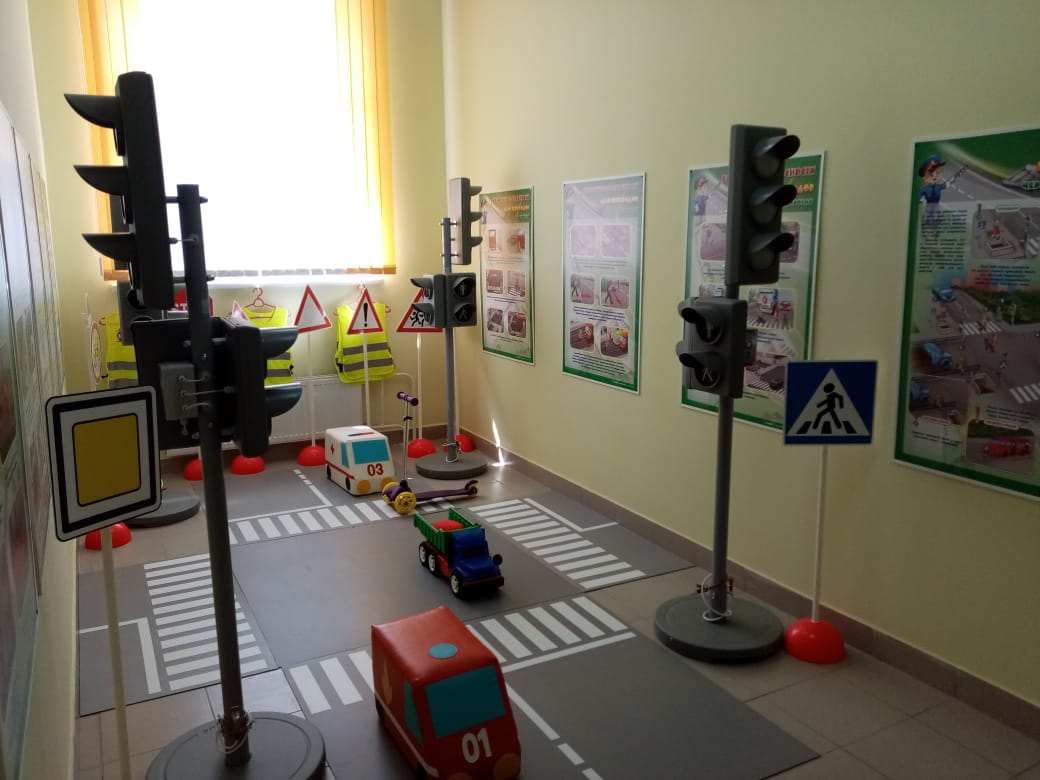 Театральная студия «Золотой ключик»
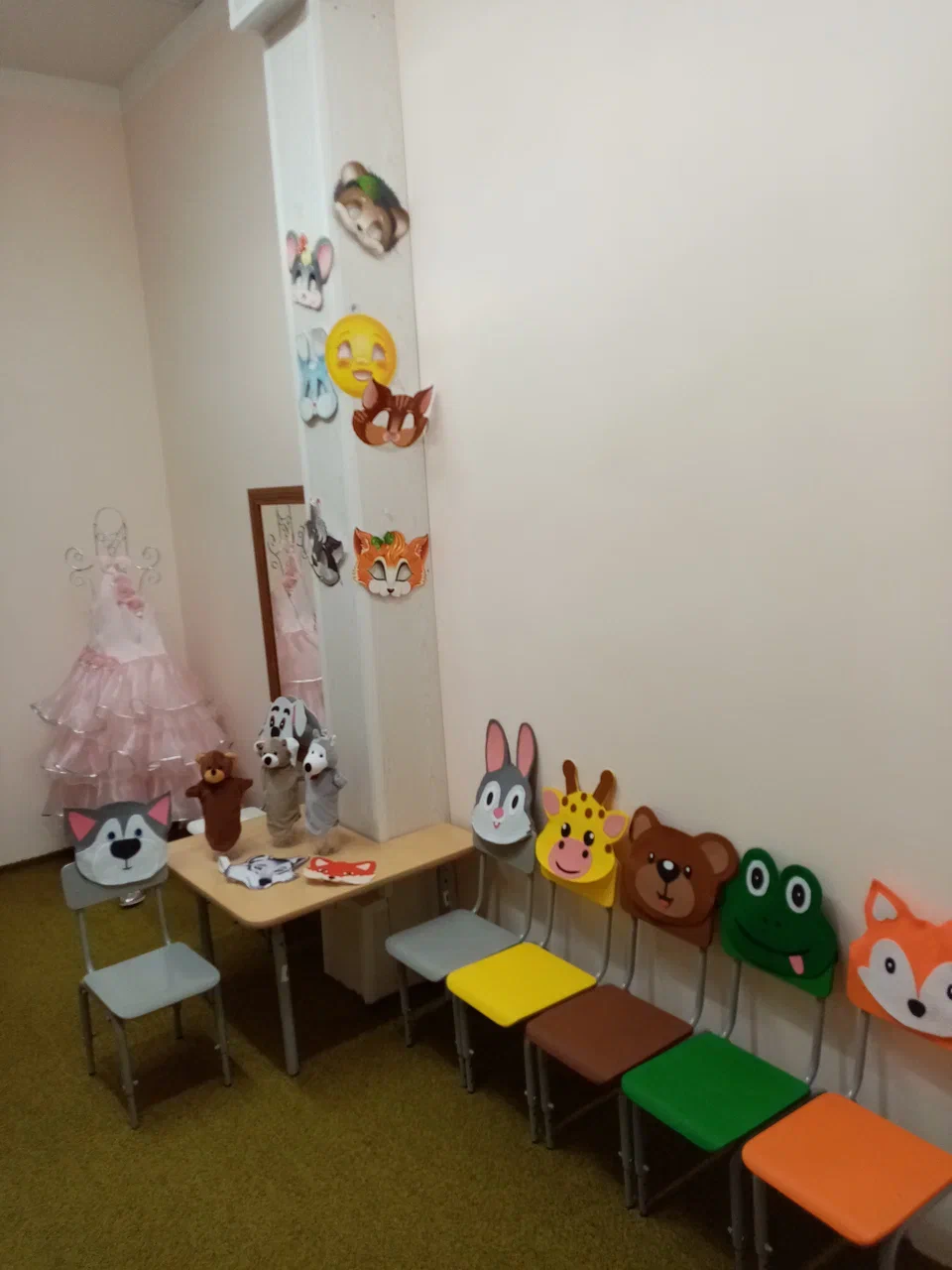 Познавательно- исследовательский модуль
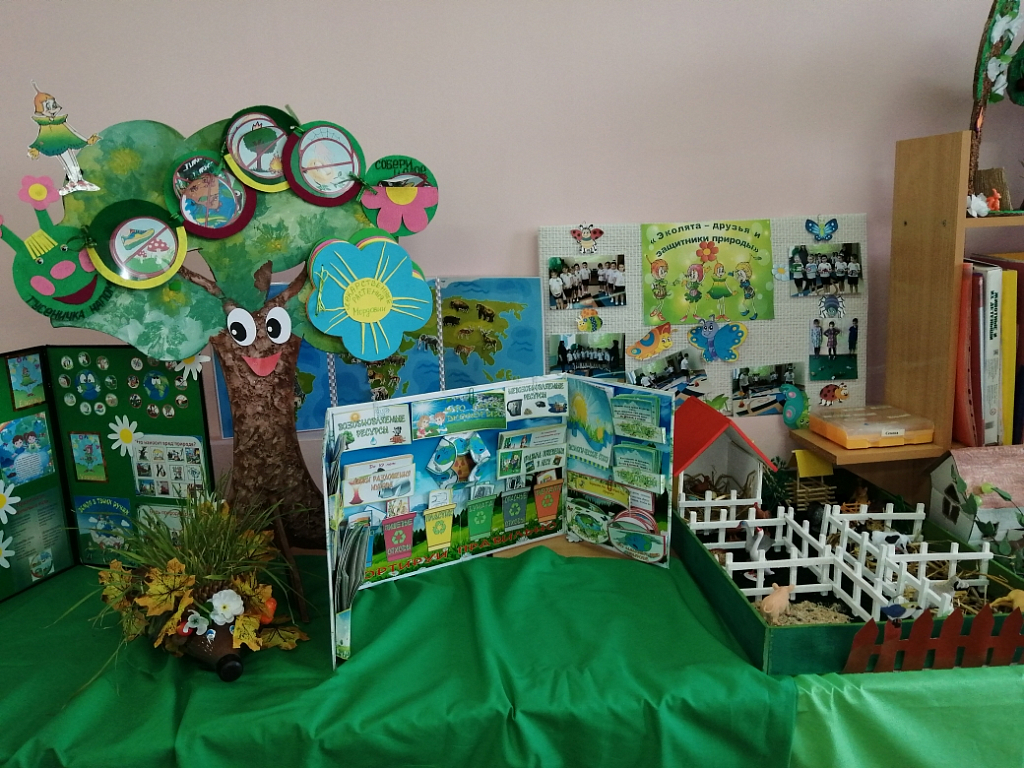 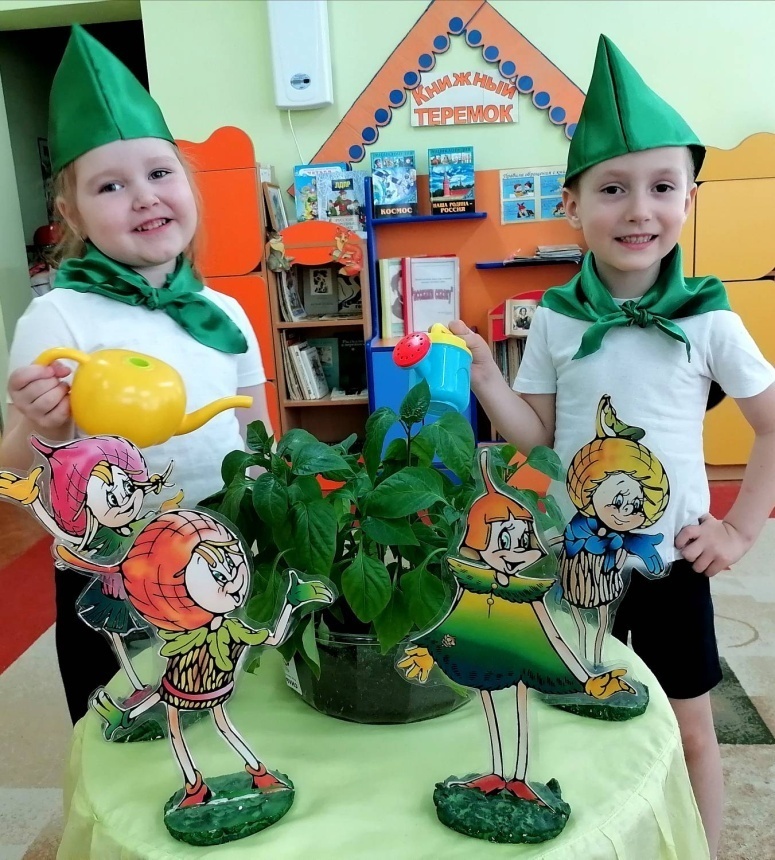 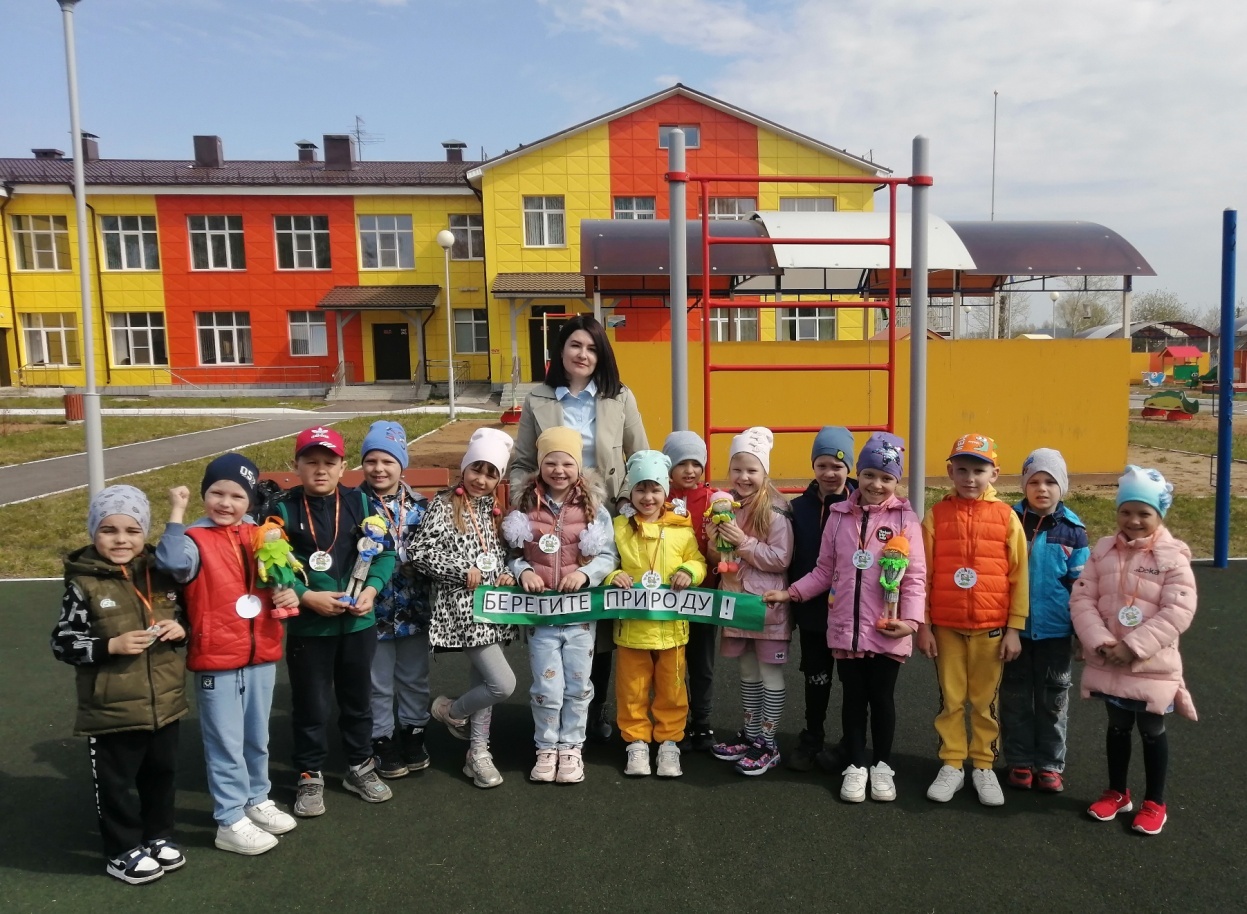 Шахматный клуб «Белая ладья»
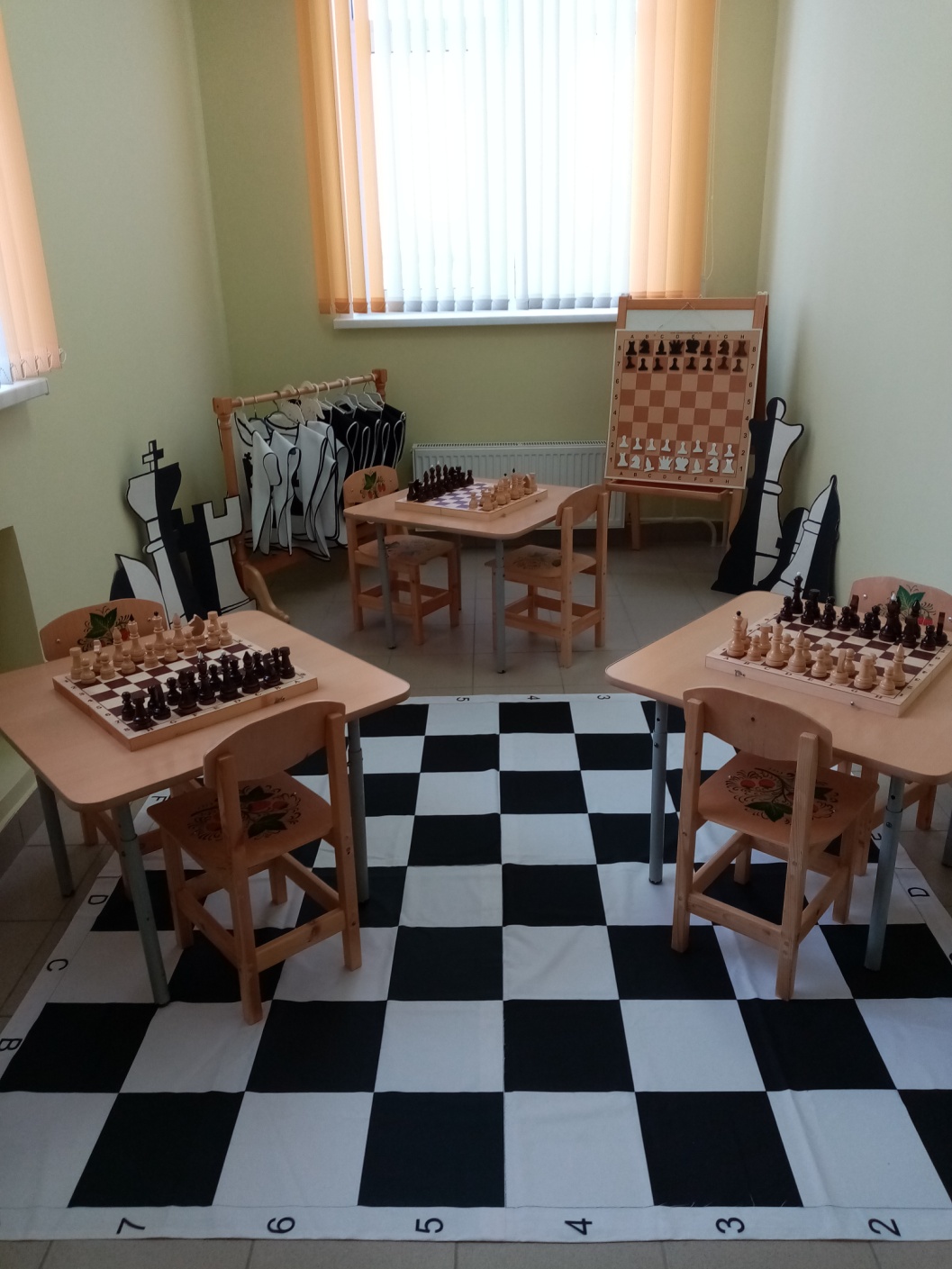 Патриотический модуль
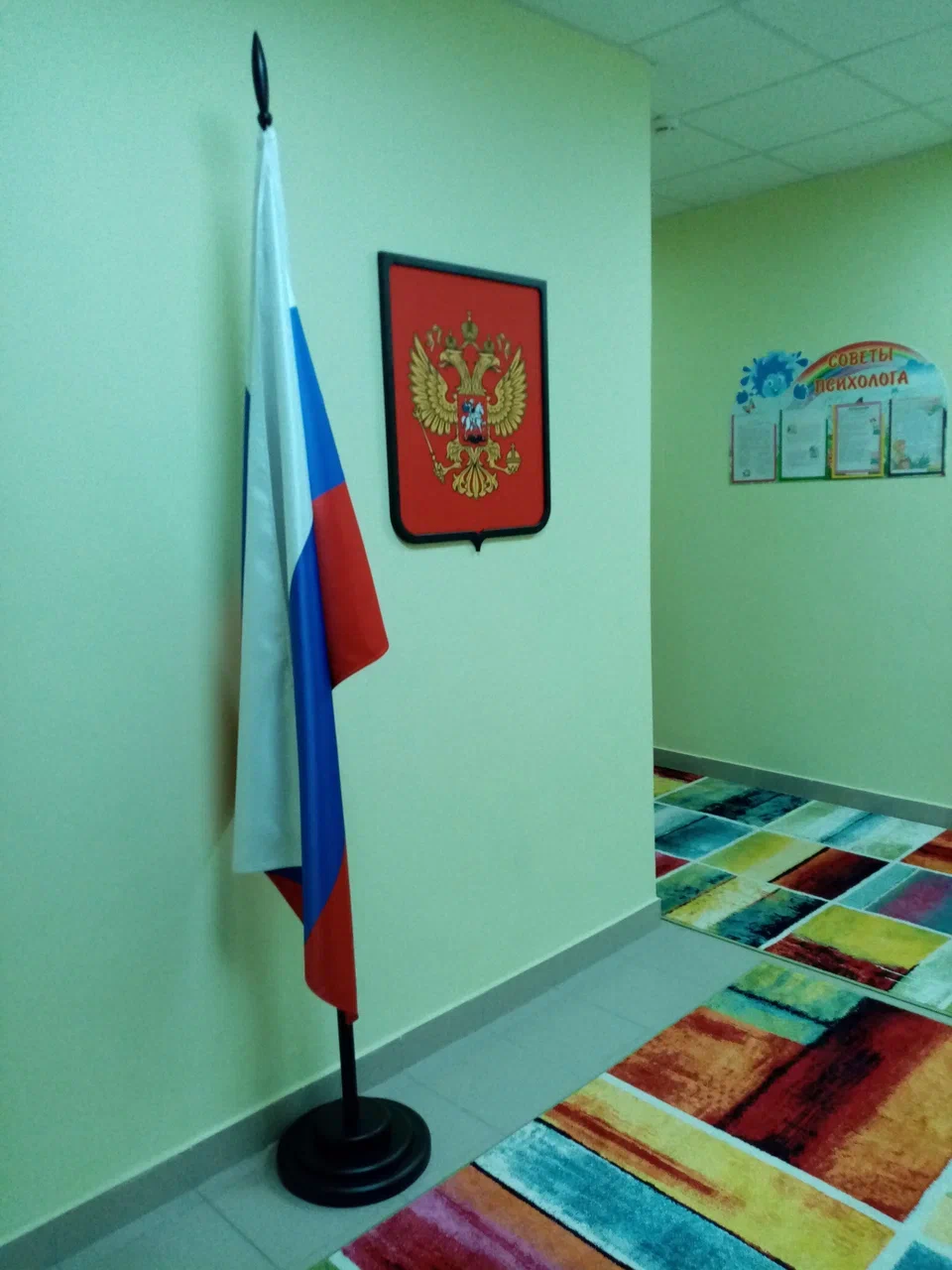 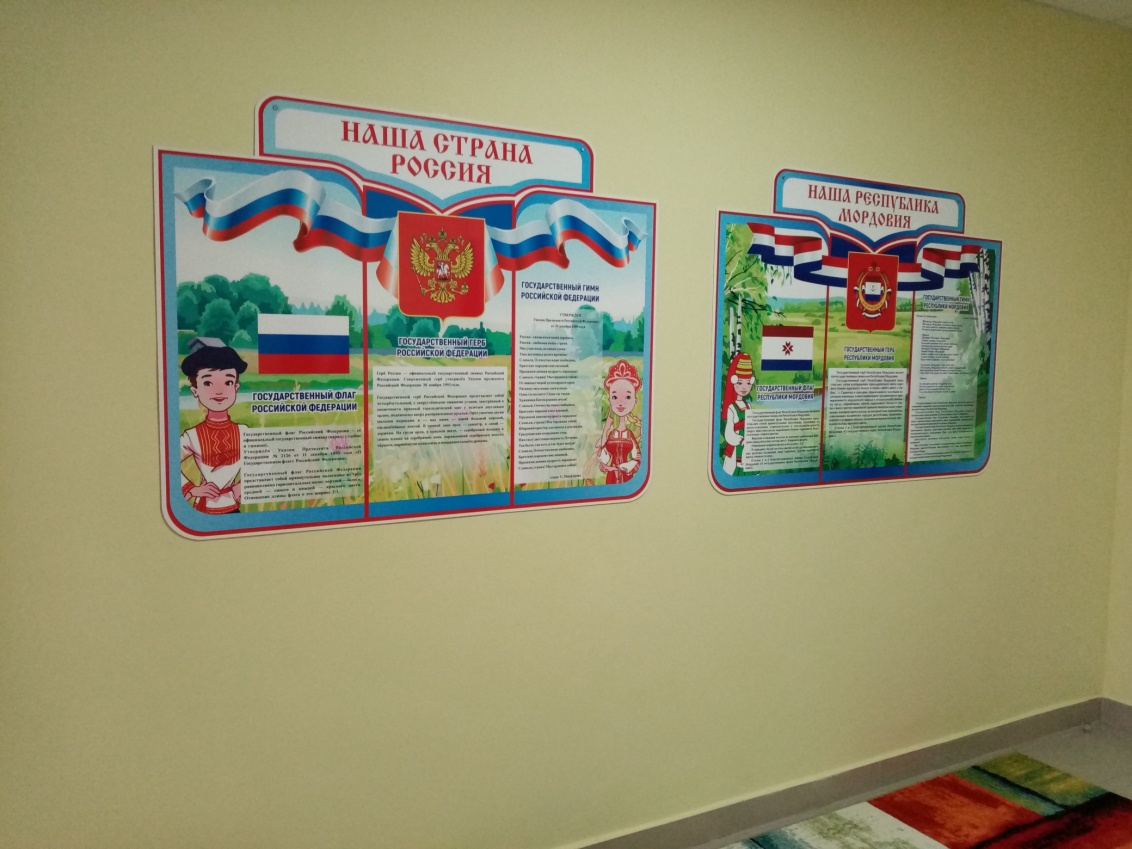 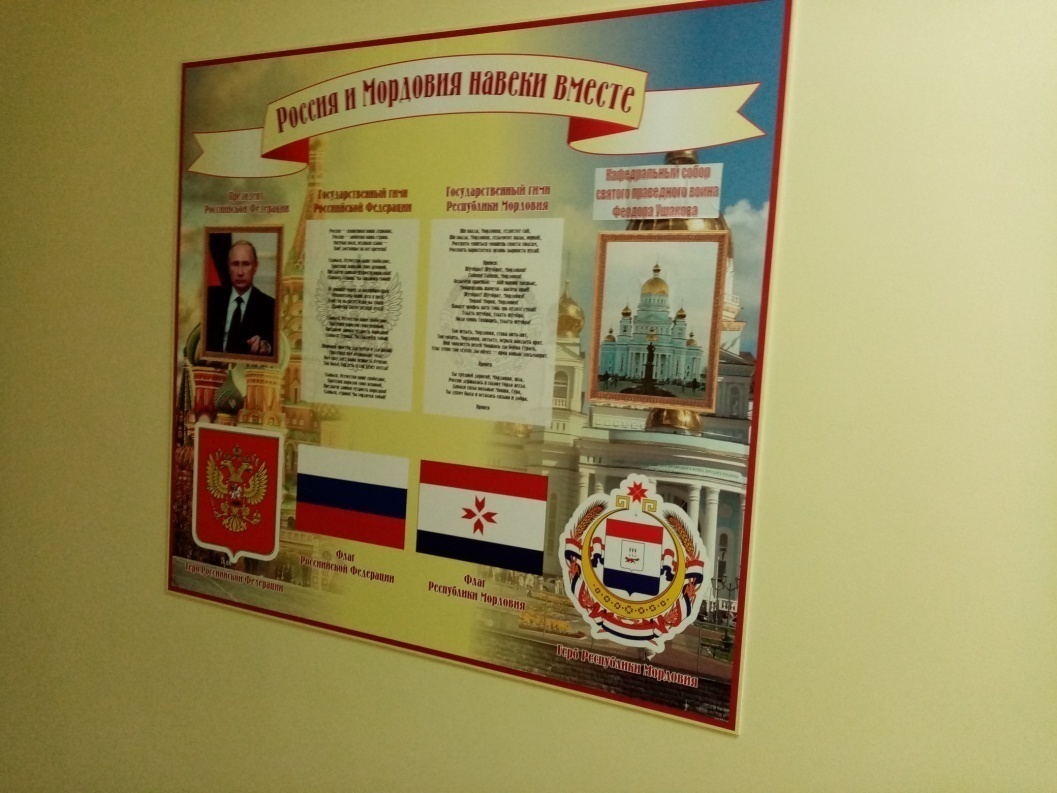 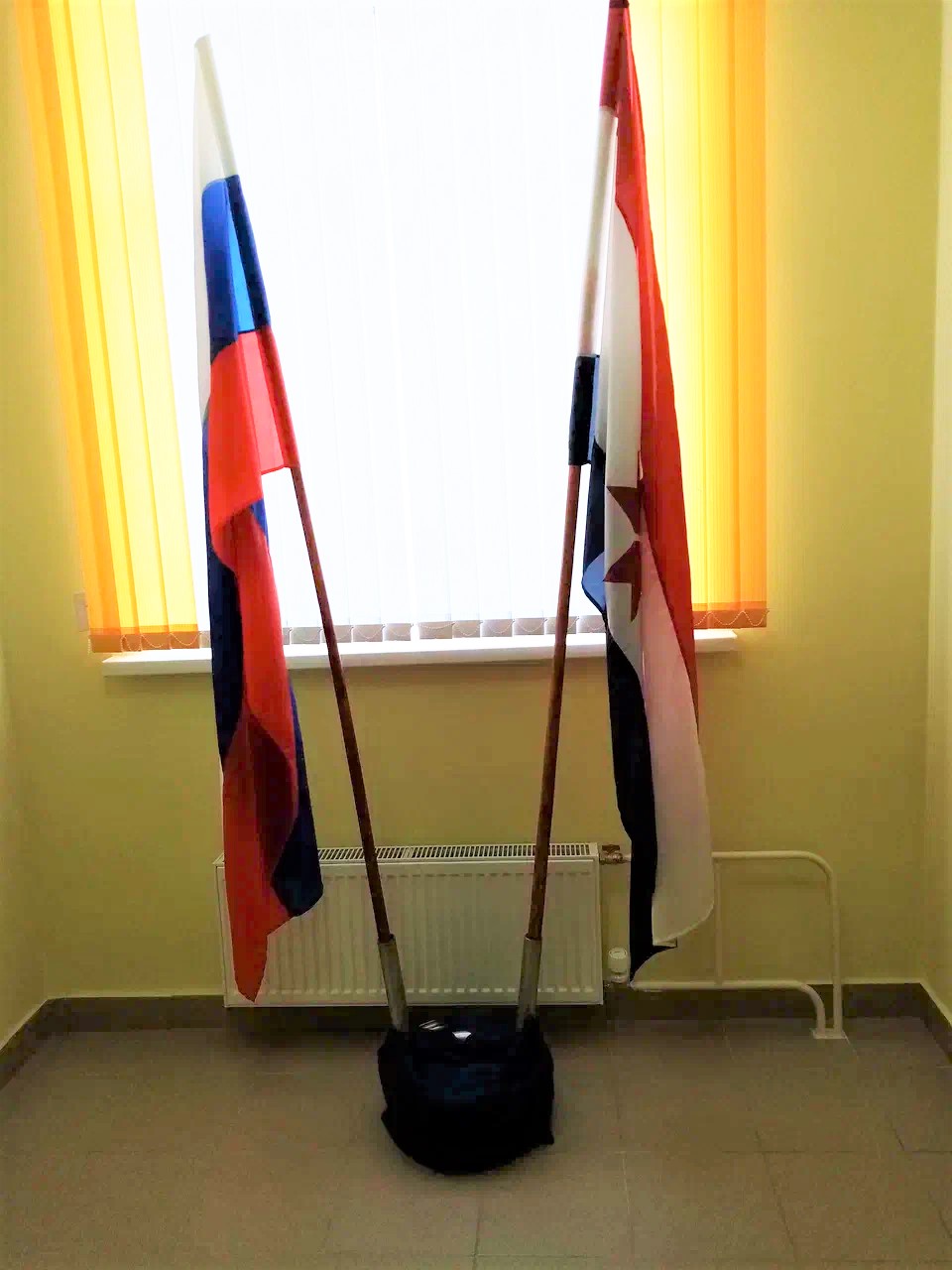 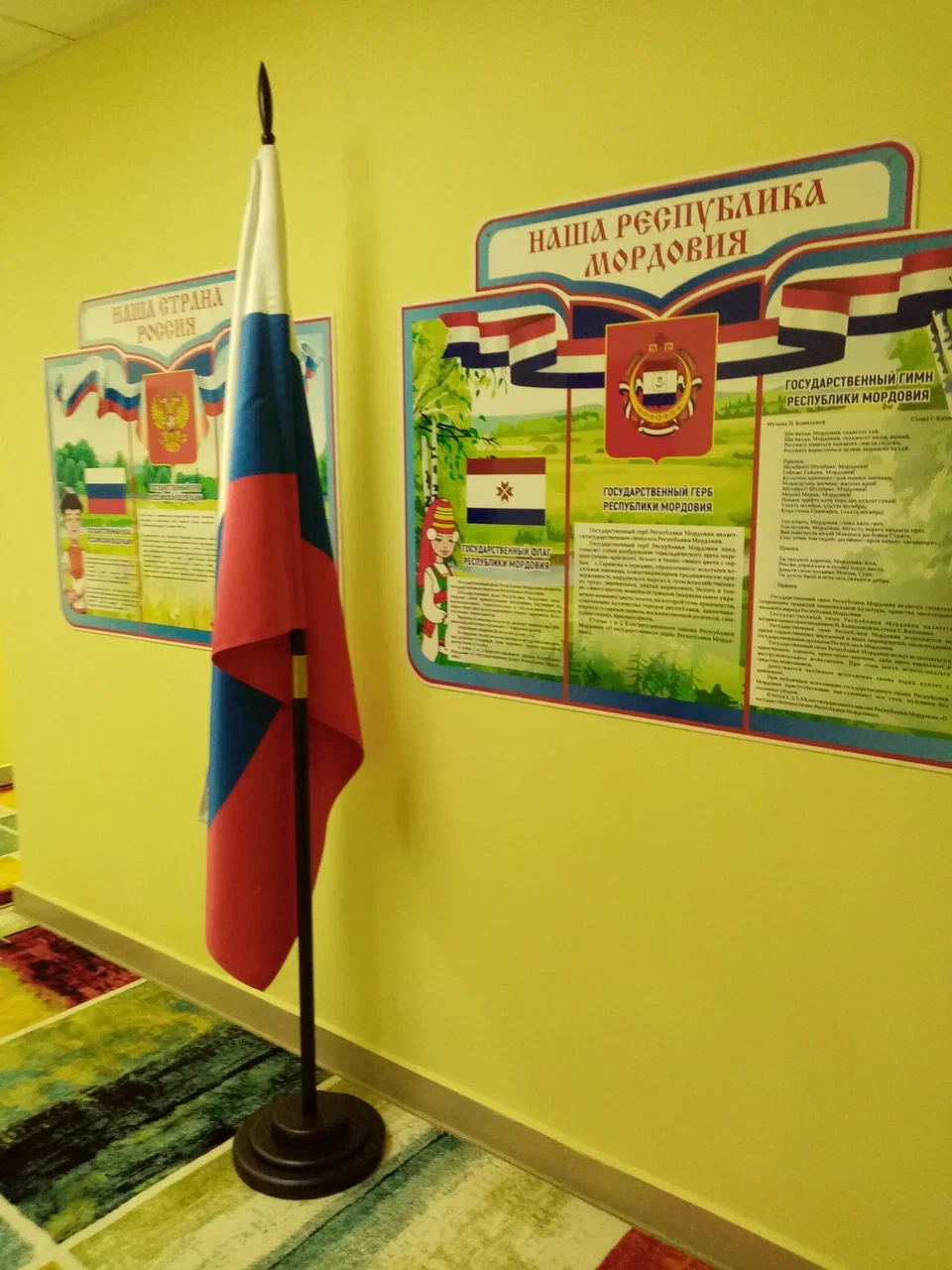 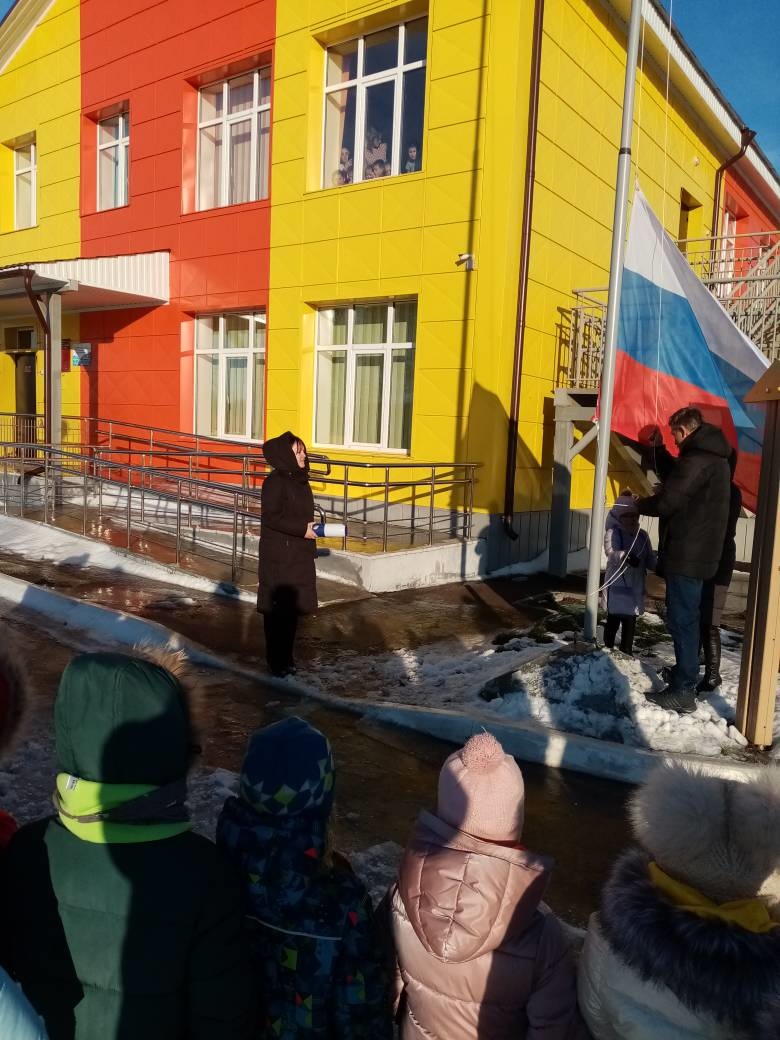 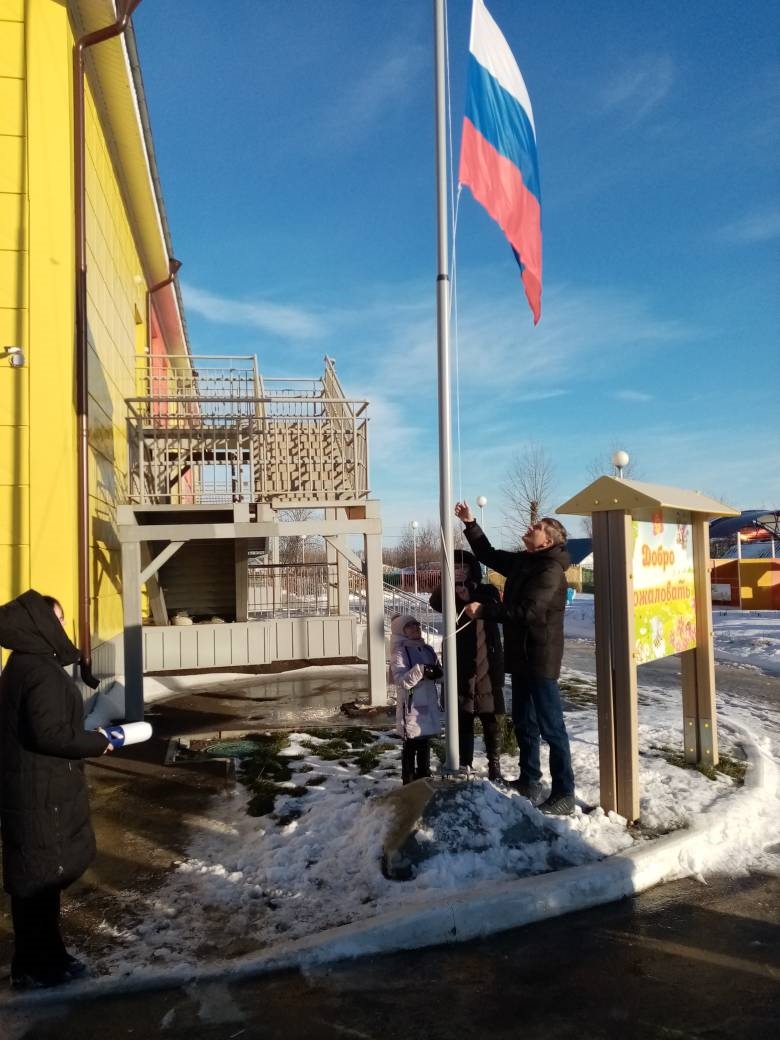 «Никто не забыт, ничто не забыто»
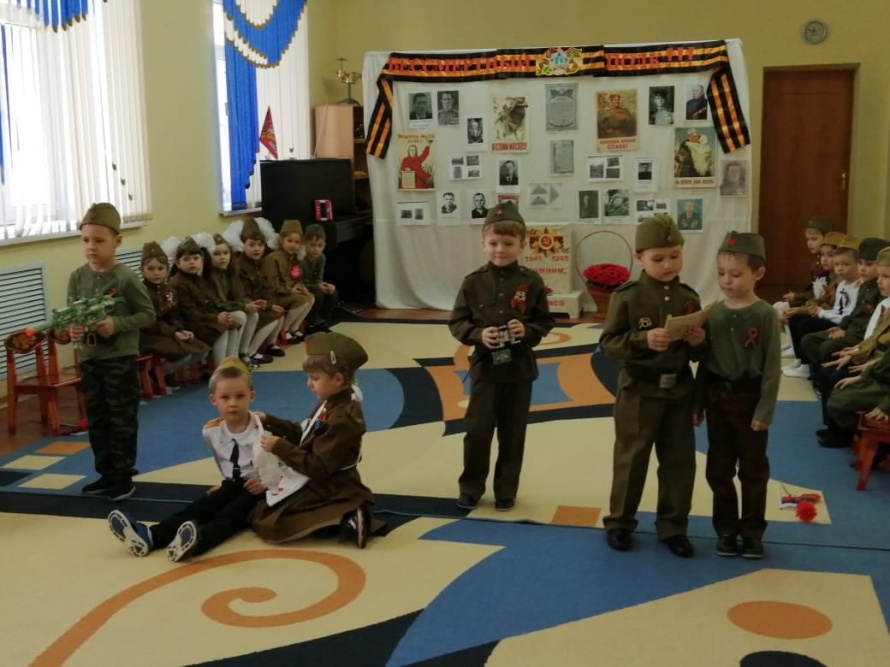 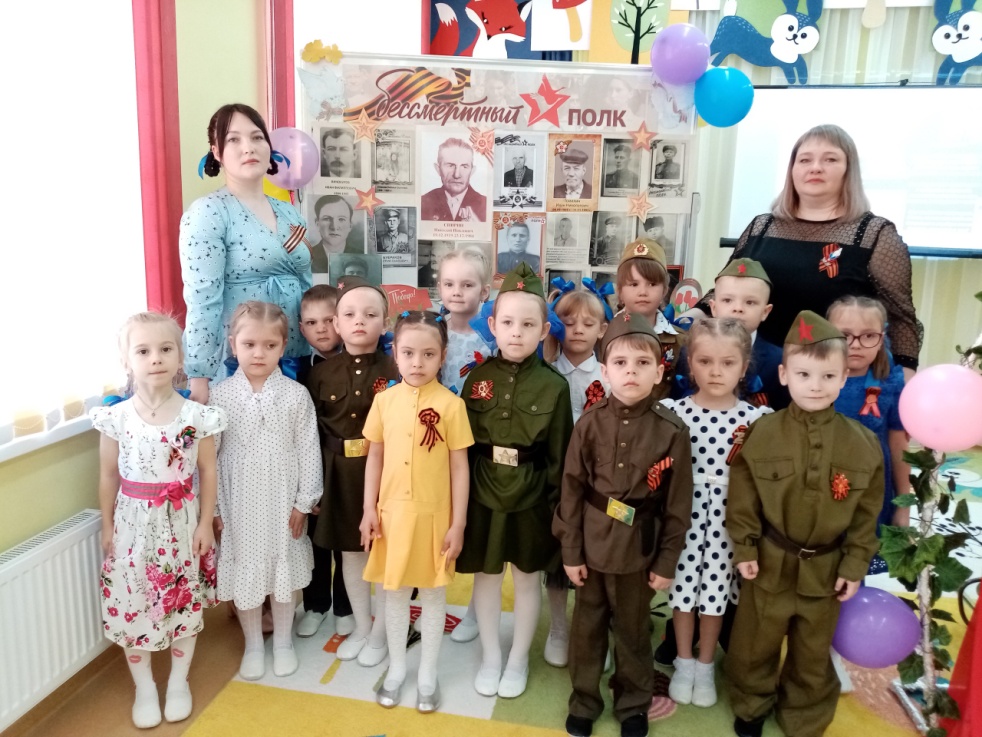 Акция «Георгиевская ленточка»
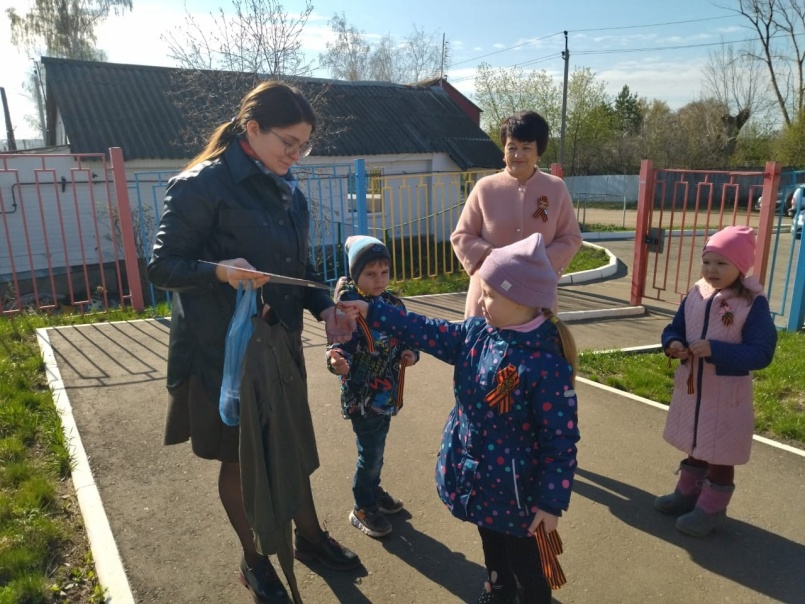 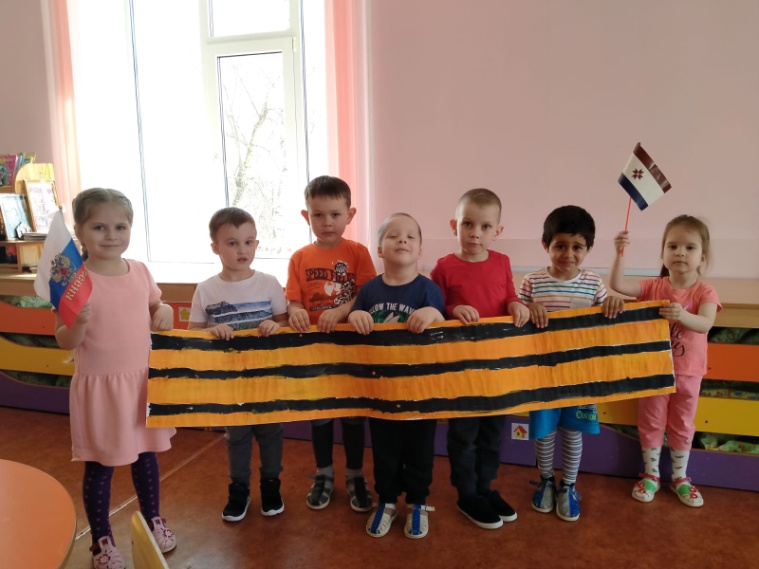 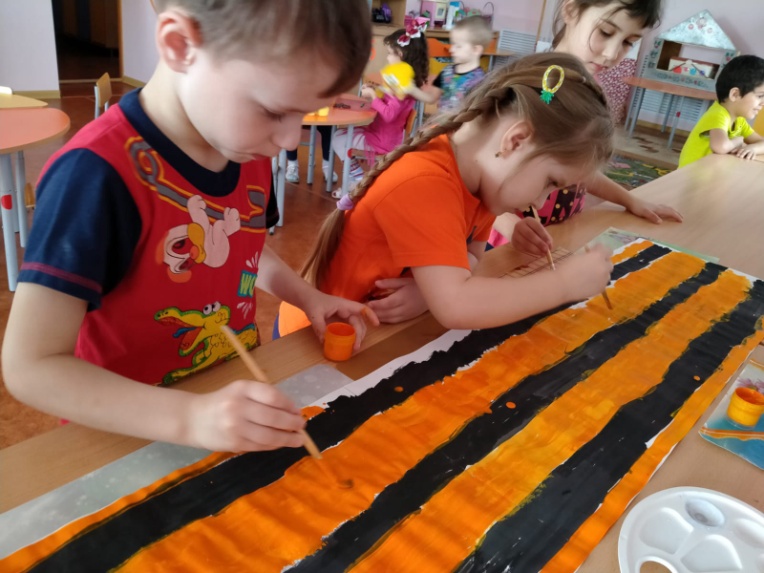 Модуль территории и МАФ
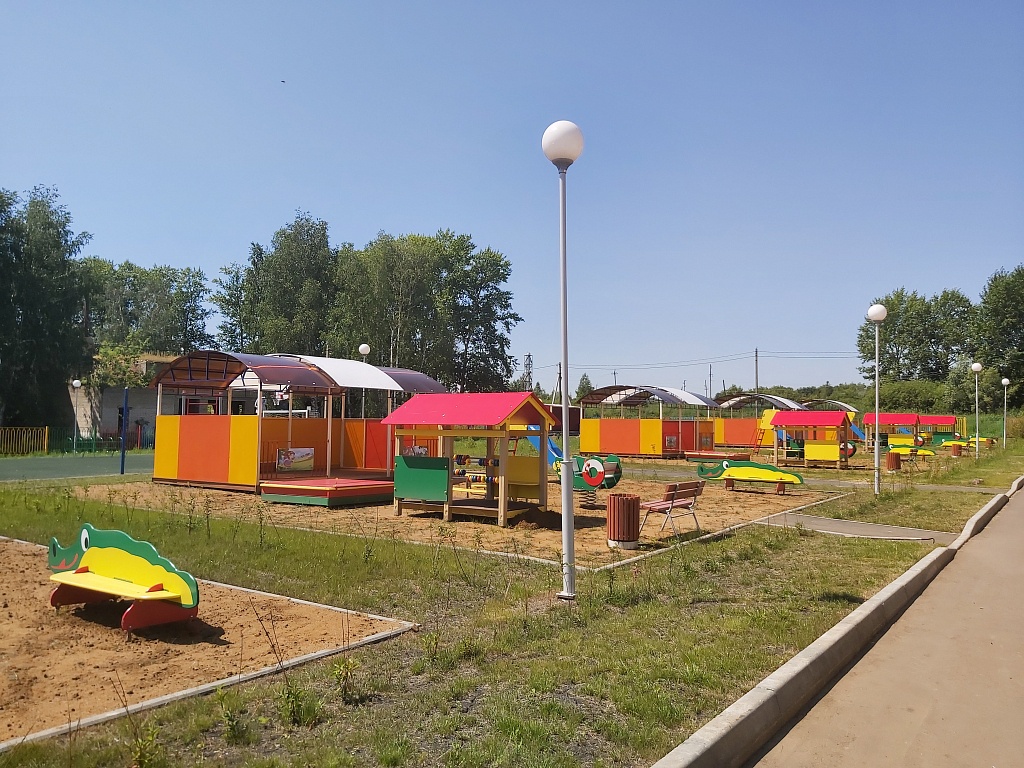 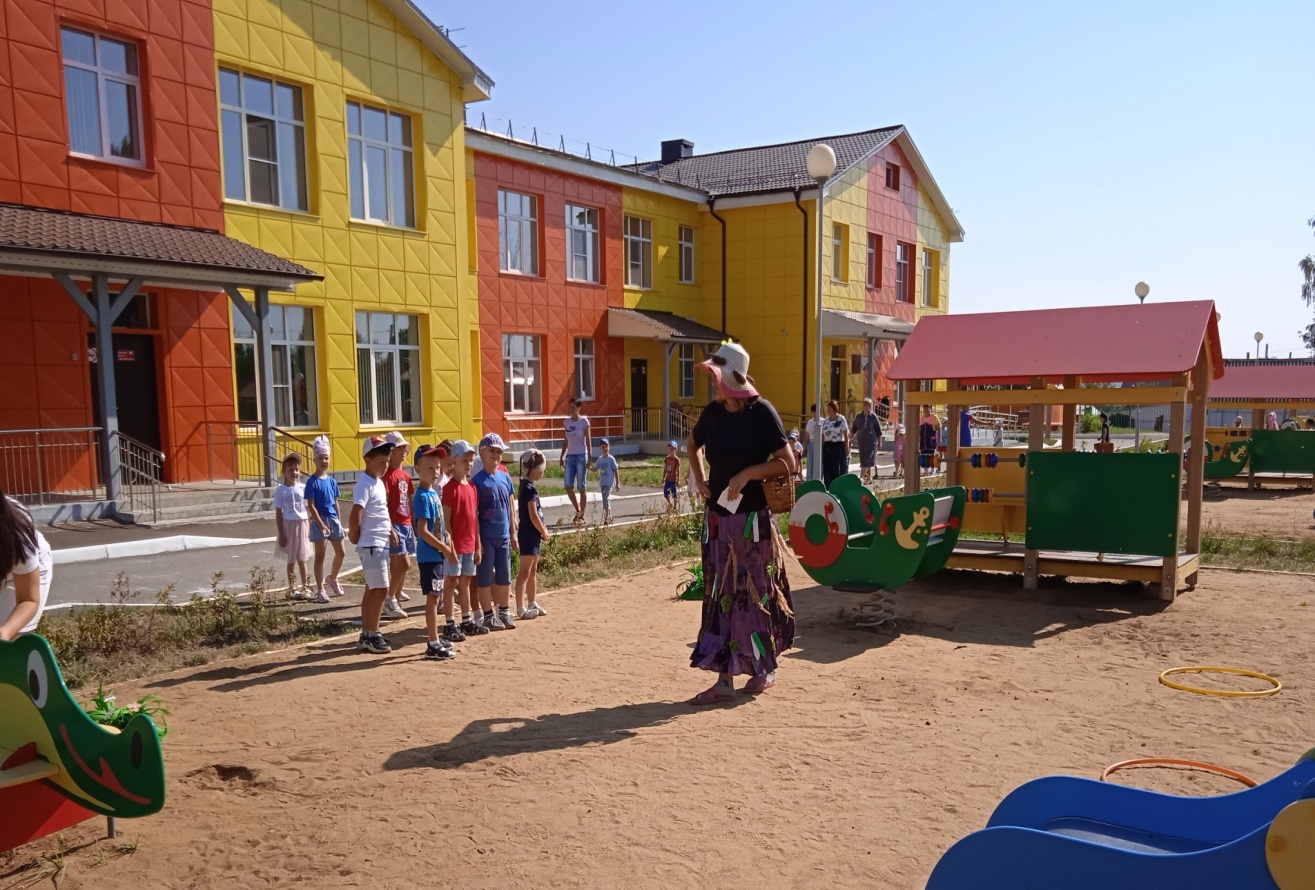 Спортивная площадка
Административный модуль: Методический кабинет
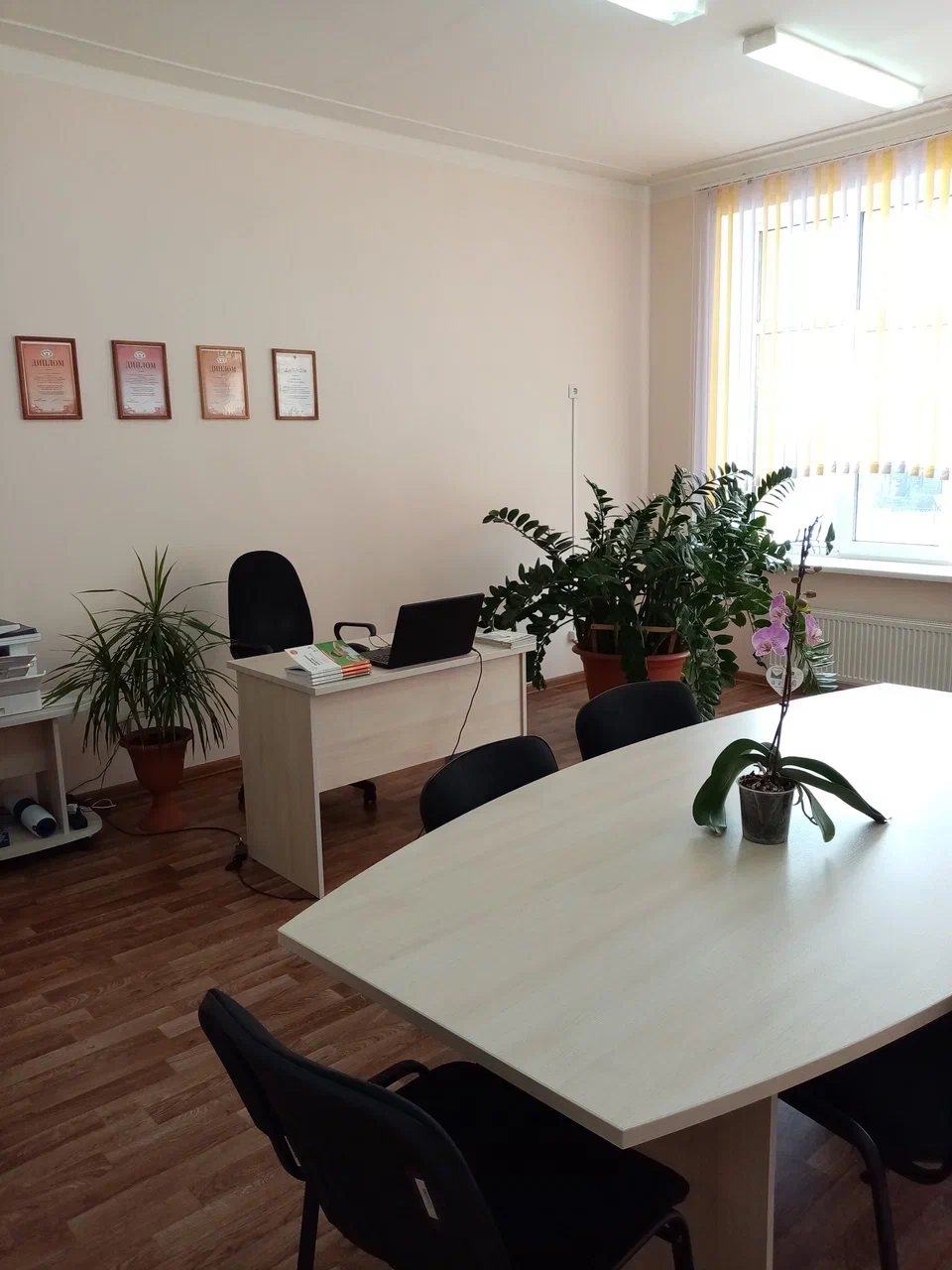 Кабинет заведующего
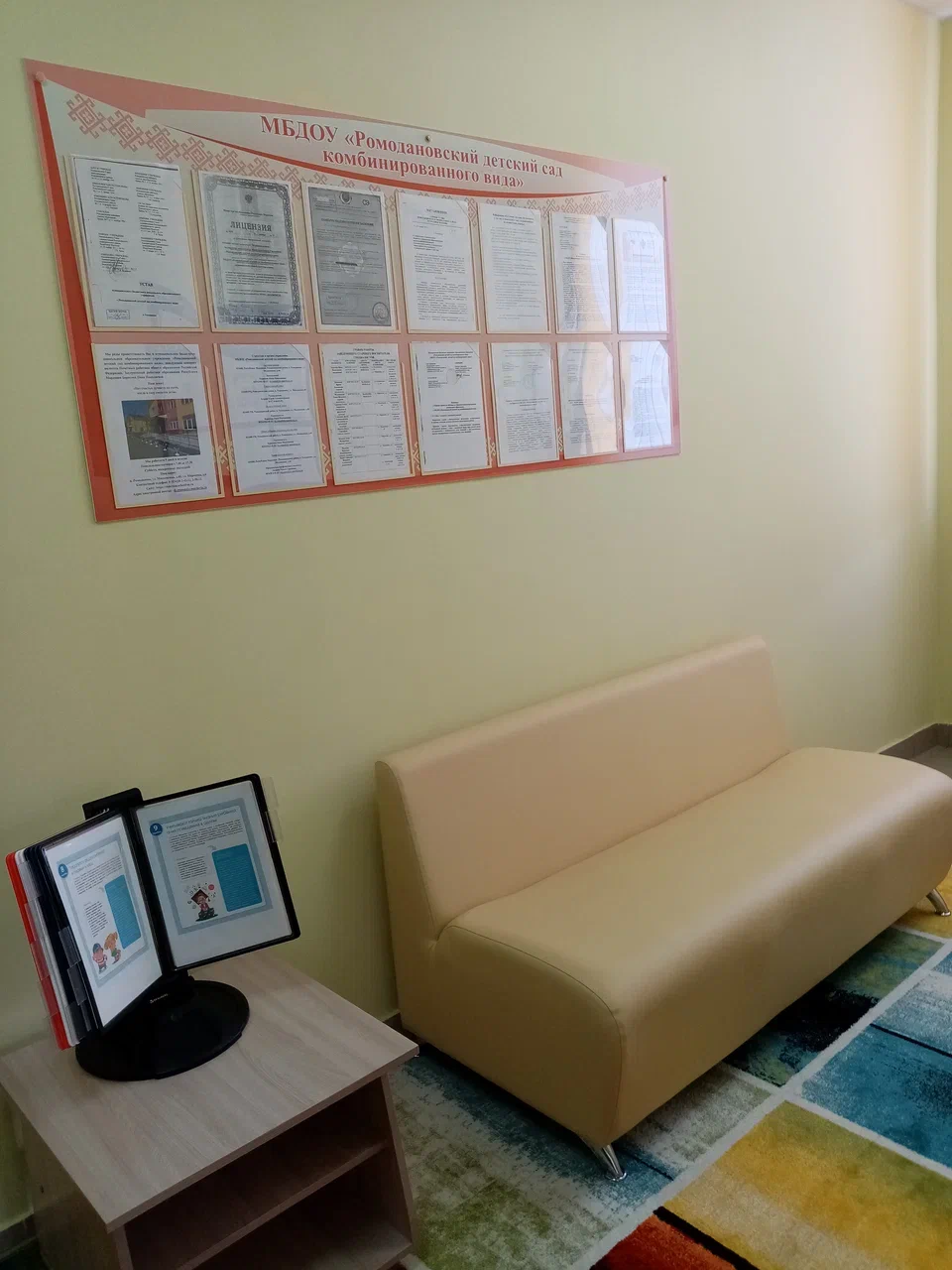 Медицинский кабинет
Муниципальный консультационный центр по оказанию психолого-педагогической, методической и консультативной помощи гражданам, имеющим детей
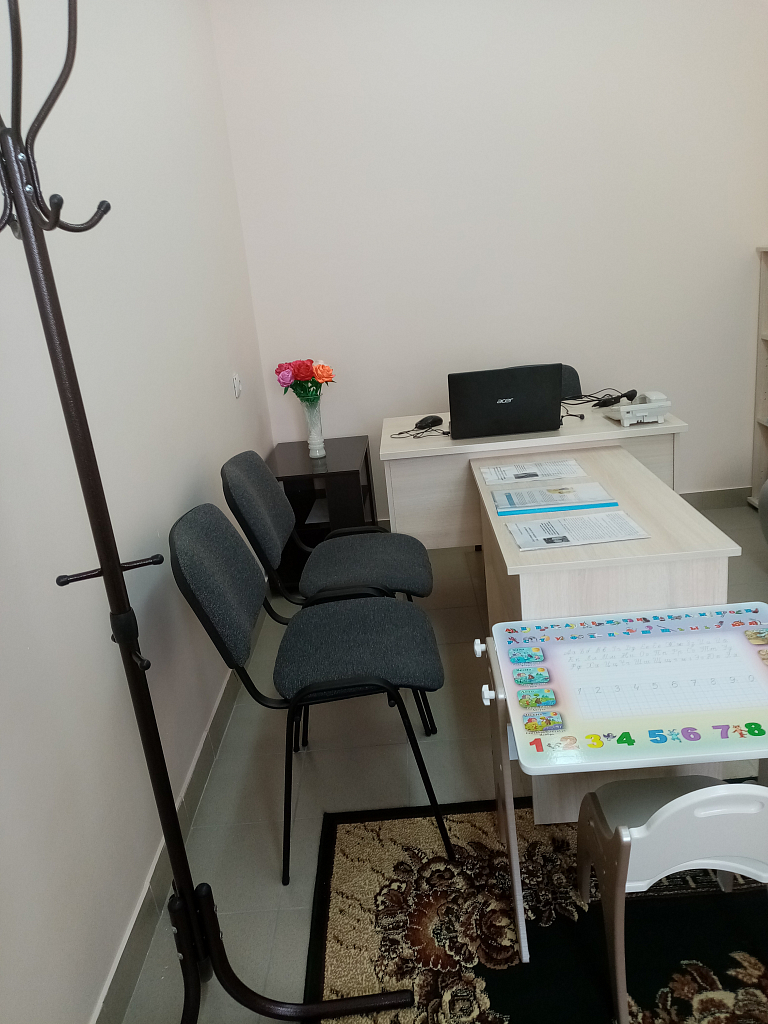 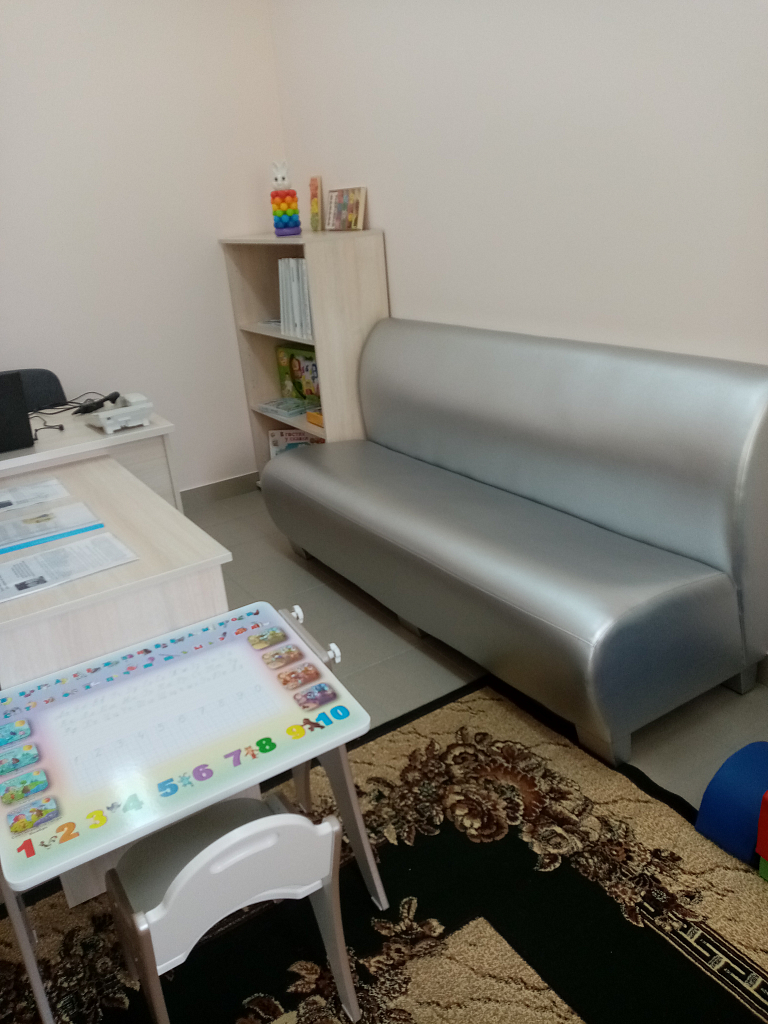 Бытовой модуль
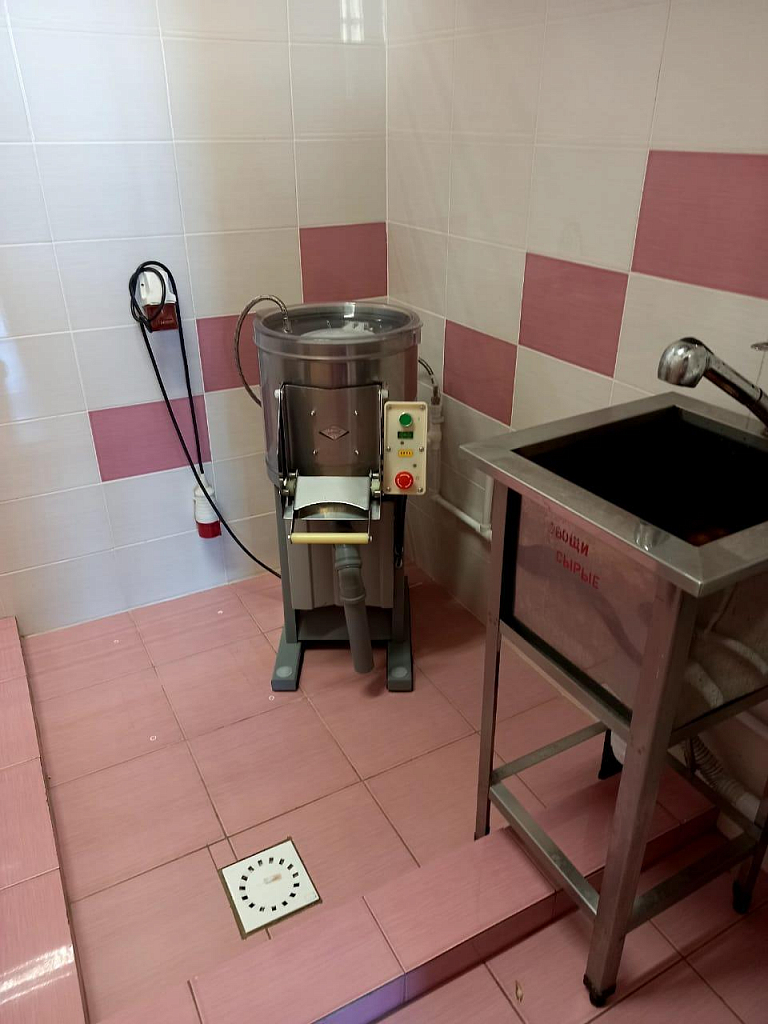 Воспитательный потенциал предметно-пространственной среды строится:
«от взрослого»


 «от совместности ребенка и взрослого»


 «от ребенка»